BEVOR DU DIESE PRÄSENTATION BENUTZT
Alle Links überprüfen - sind sie erreichbar und liefern die gewünschte Seite?
Tablets/Geräte vorbereiten - für Teilnehmende, die keine mitbringen (oder auf Probleme stoßen)
Link für Wooclap, Edkimo, Wordcloud oder ähnliche “Wordcloud” Sammlung hinzufügen (nicht Mentimeter - nicht DSGVO-konform)
Folie “TODO”
“Stop and reflect! What do you think?”
“First impressions”
QR-Codes/Arbeitsblätter ausdrucken
NOTIZ 1: QR-codes und Links zu den App-Stores drucken
NOTIZ 2: 4-5 Tablets für Teilnehmende bereithalten (falls es Probleme gibt oder Geräte vergessen wurden)
NOTIZ 3: Für extra Eindrücke könne Würfel und gedruckte Plakate zur Schulung mitgenommen werdenFor extra impression you can also bring some cubes and printed boards to the classroom.
CT-Marker (für AR) ausdrucken (für alle Teilnehmenden)
… weitere Tipps? …
Taskcard oder Conceptboard für die letzte Folie erstellen (nicht Padlet - nicht DSGVO-konform).
Diese Folie ausblenden/löschen :-)
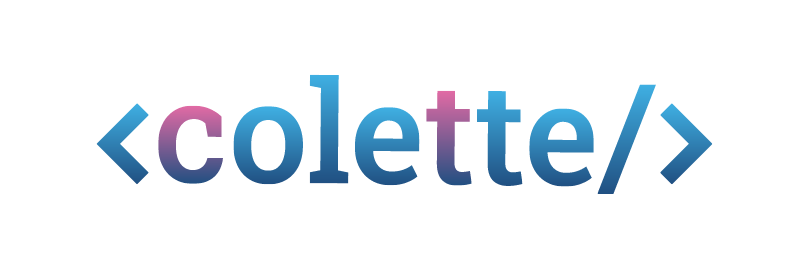 Modul 1:

Theoretische Grundlagen und
<colette/>-App aus Schüler*innen-Perspektive


90 Minuten
Modul 2:

Einführung des <colette/>-Portals aus Lehrenden- Perspektive


45 Minuten
Modul 3:

Erstellung von Task-Abfolgen im <colette/> Webportal, Gegenseitige Zuweisung und Feedback



120 Minuten
Modul 4:

<colette/> im Klassenzimmer einbinden


120 Minuten
‹#›
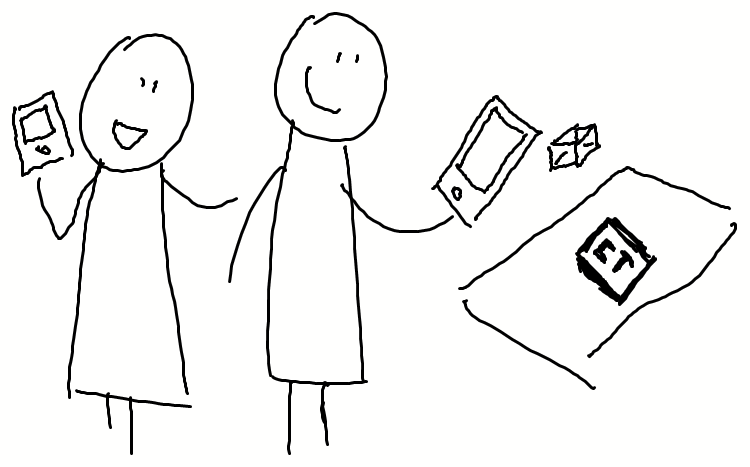 Die <colette/>  App
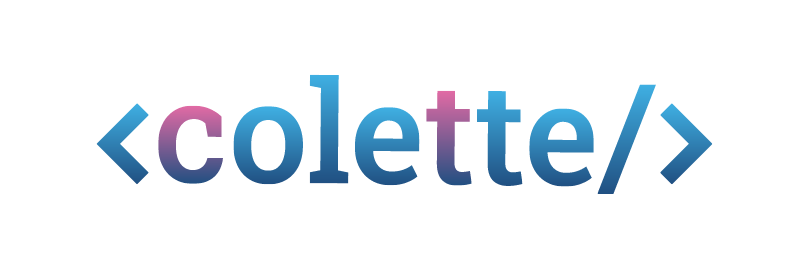 Einführungs-Workshop für LehrendeComputational Thinking Learning Environment for Teachers in Europe

Computational Thinking Learning Environment for Teachers in Europe (colette-project.eu)
[Speaker Notes: Hallo und herzlich willkommen zum ersten Modul. Hier werden wir Ihnen Einblicke in die <colette/> Mobile-App geben. Sie werden sie ausprobieren können und ein paar Details über ihre Hintergründe erfahren.]
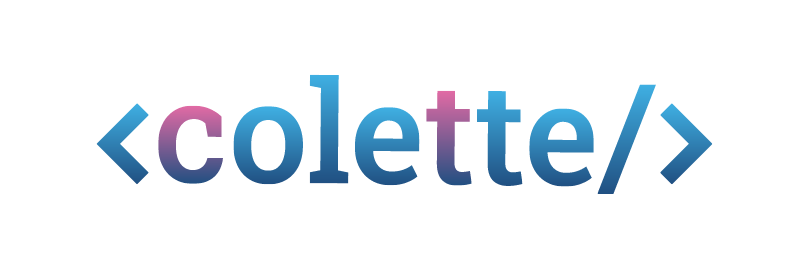 <colette/> 
Computational Thinking Learning Environment for Teachers in Europe
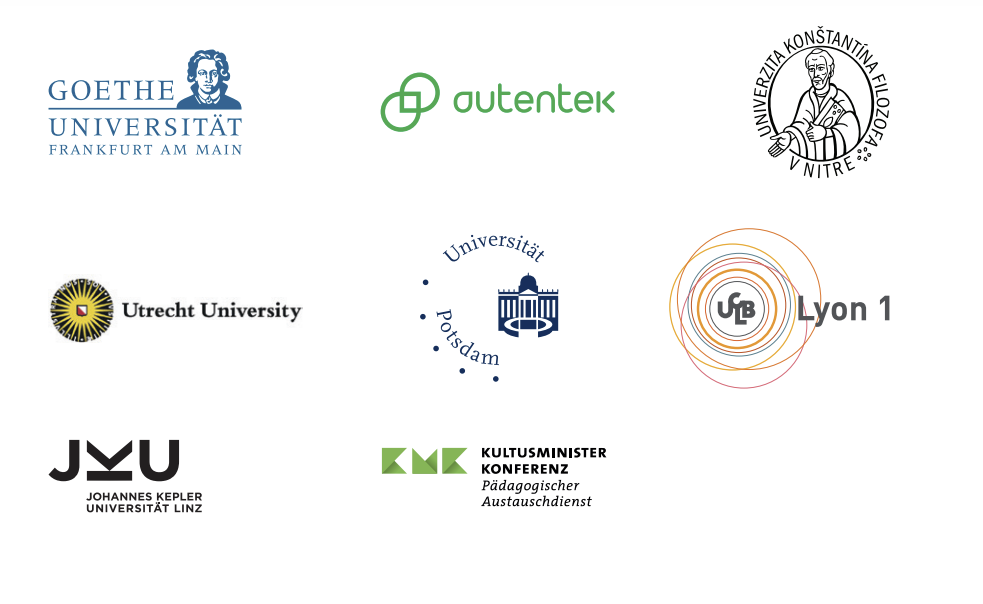 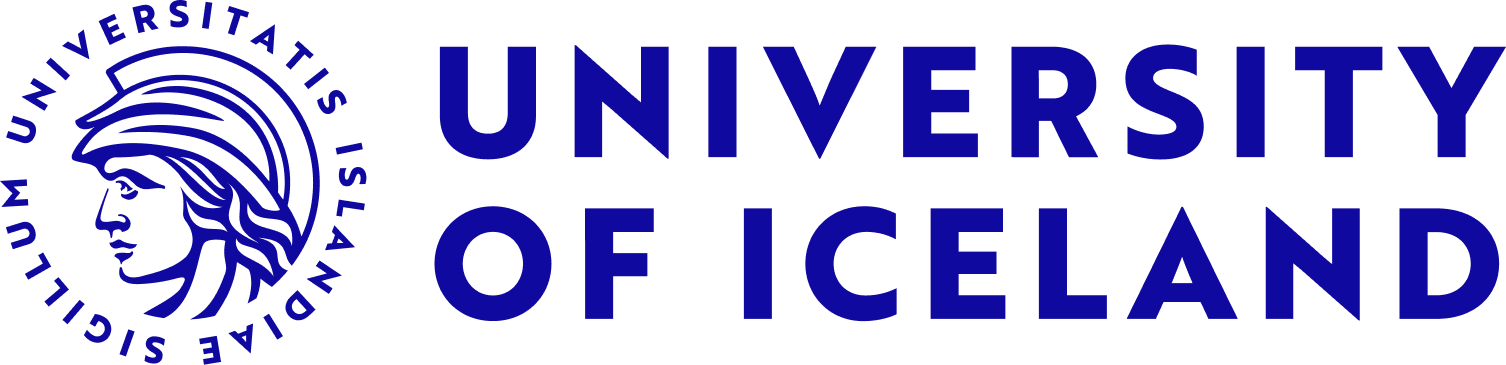 <colette/> is co-founded by the European Union as part of the Erasmus+ Programme, Key Action 2 – Strategic Partnerships under the number: 2020-1-DE03-KA201-077363
[Speaker Notes: The <colette/> Projekt wurde von der EU finanziert und beinhaltet neun Parter-Institutionen in ganz Europa!]
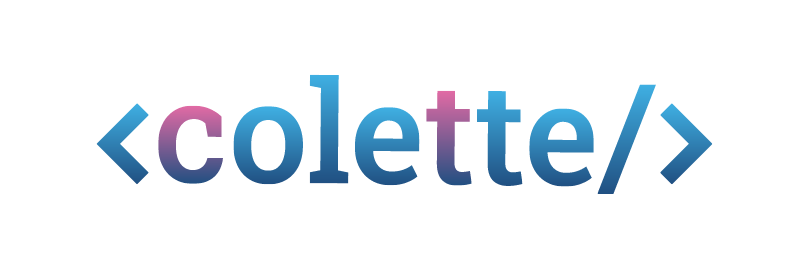 <colette/> 
Computational Thinking Learning Environment for Teachers in Europe
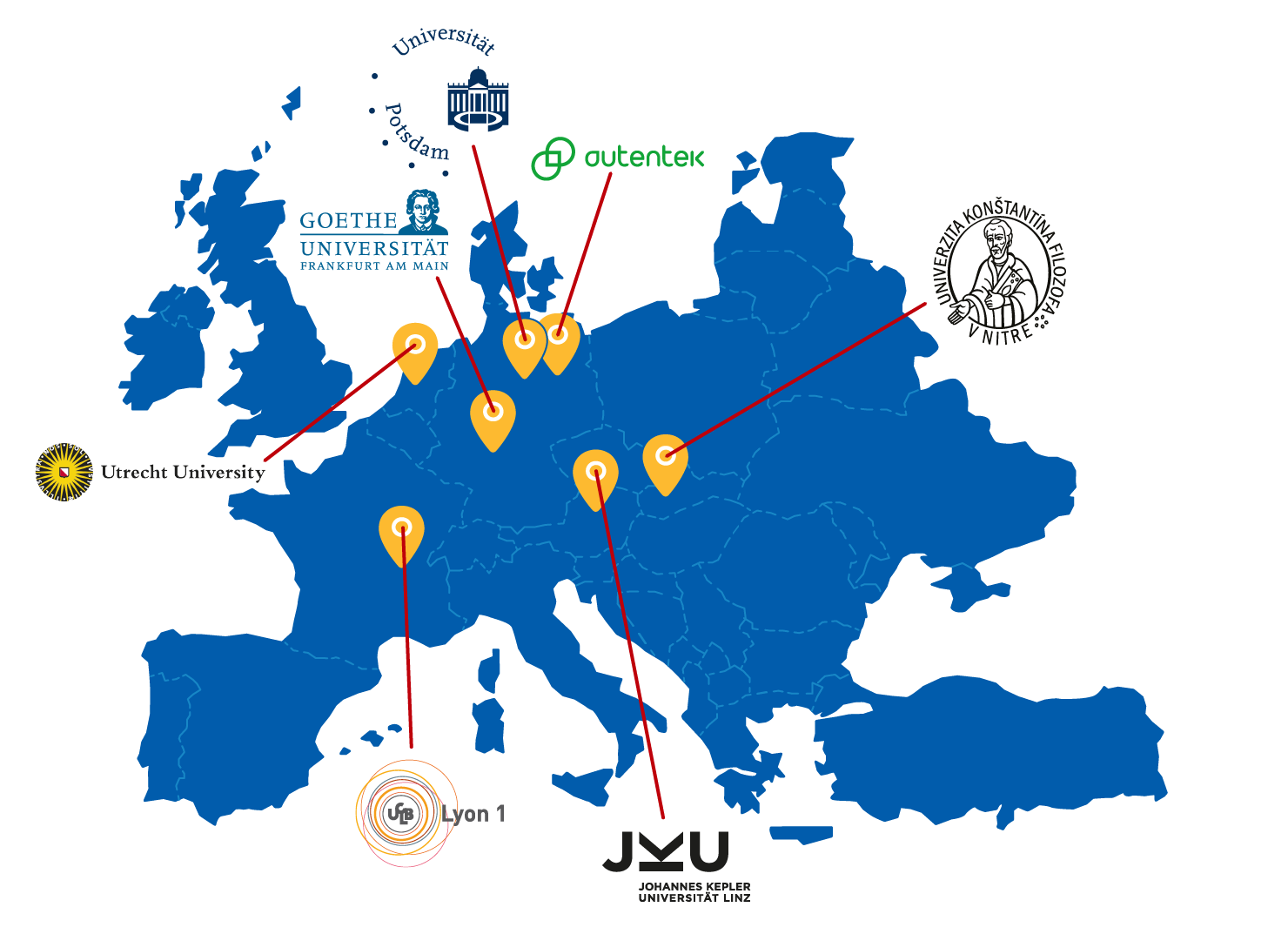 <colette/> ist mitbegründet von der Europäischen Union im Rahmen des Programms Erasmus+, Leitaktion 2 - Strategische Partnerschaften, unter der Nummer: 2020-1-DE03-KA201-077363
[Speaker Notes: Das <colette/> Projekt wird von der EU finanziert und setzt sich aus Mitarbeitern von neun Institutionen in Europa zusammen.]
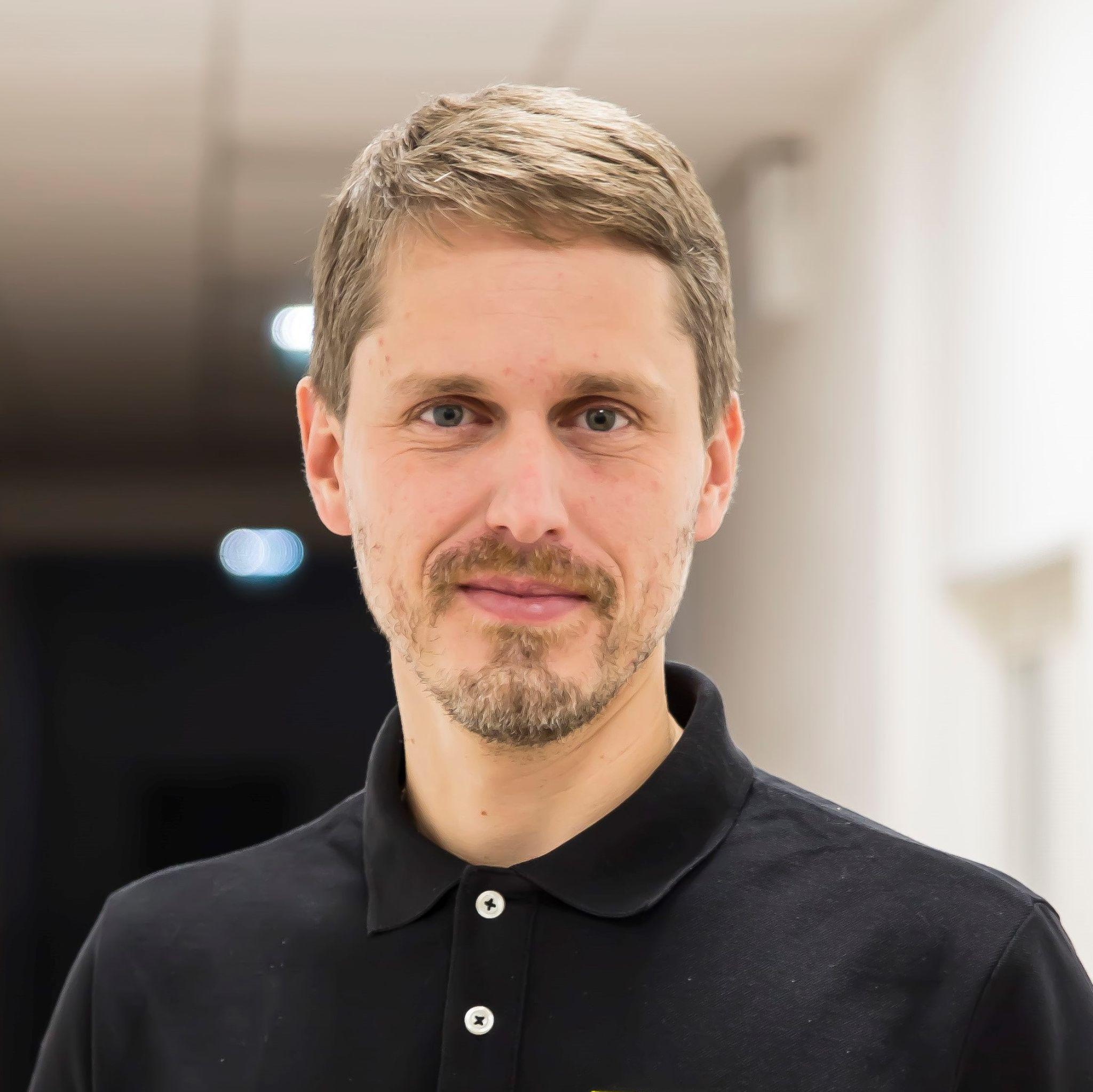 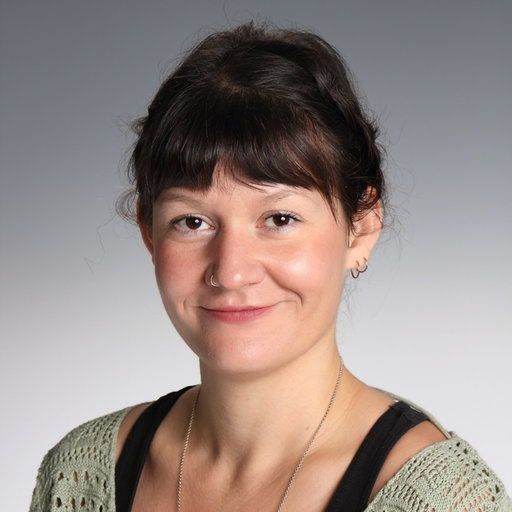 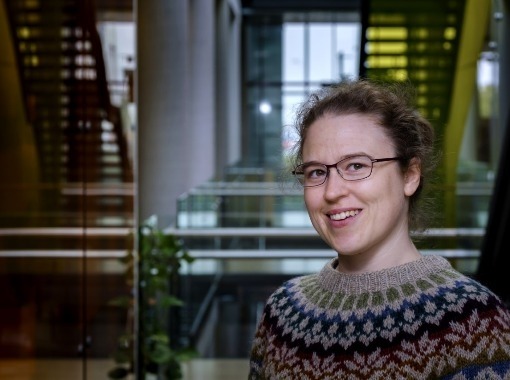 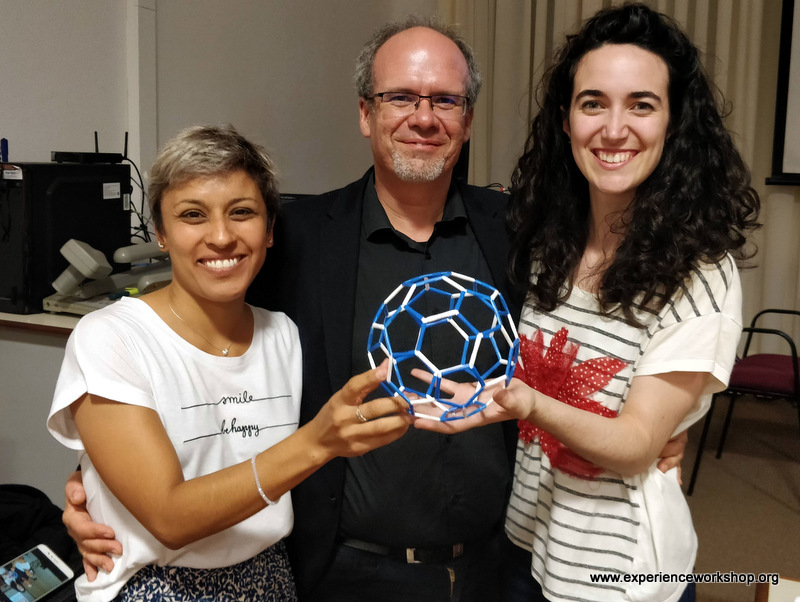 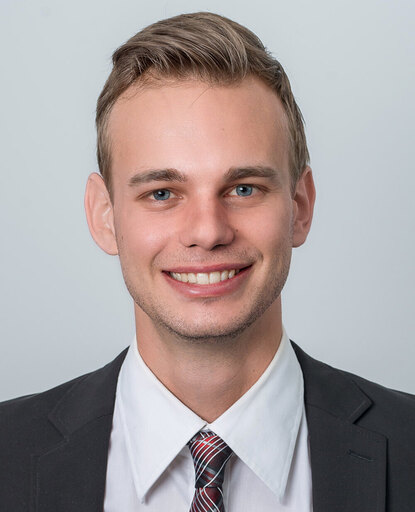 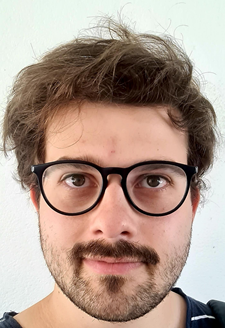 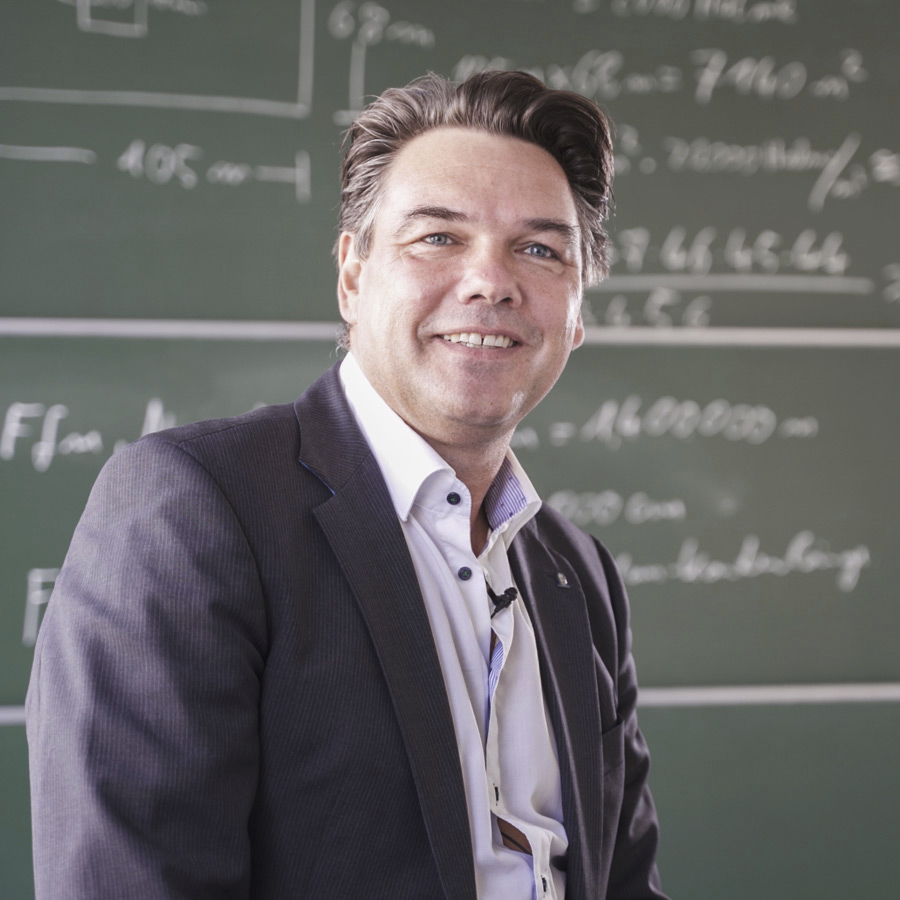 Willkommen!
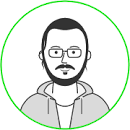 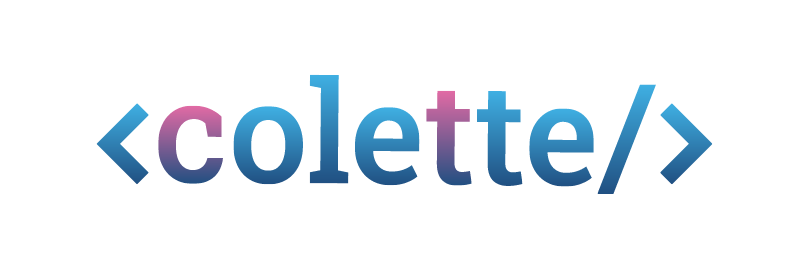 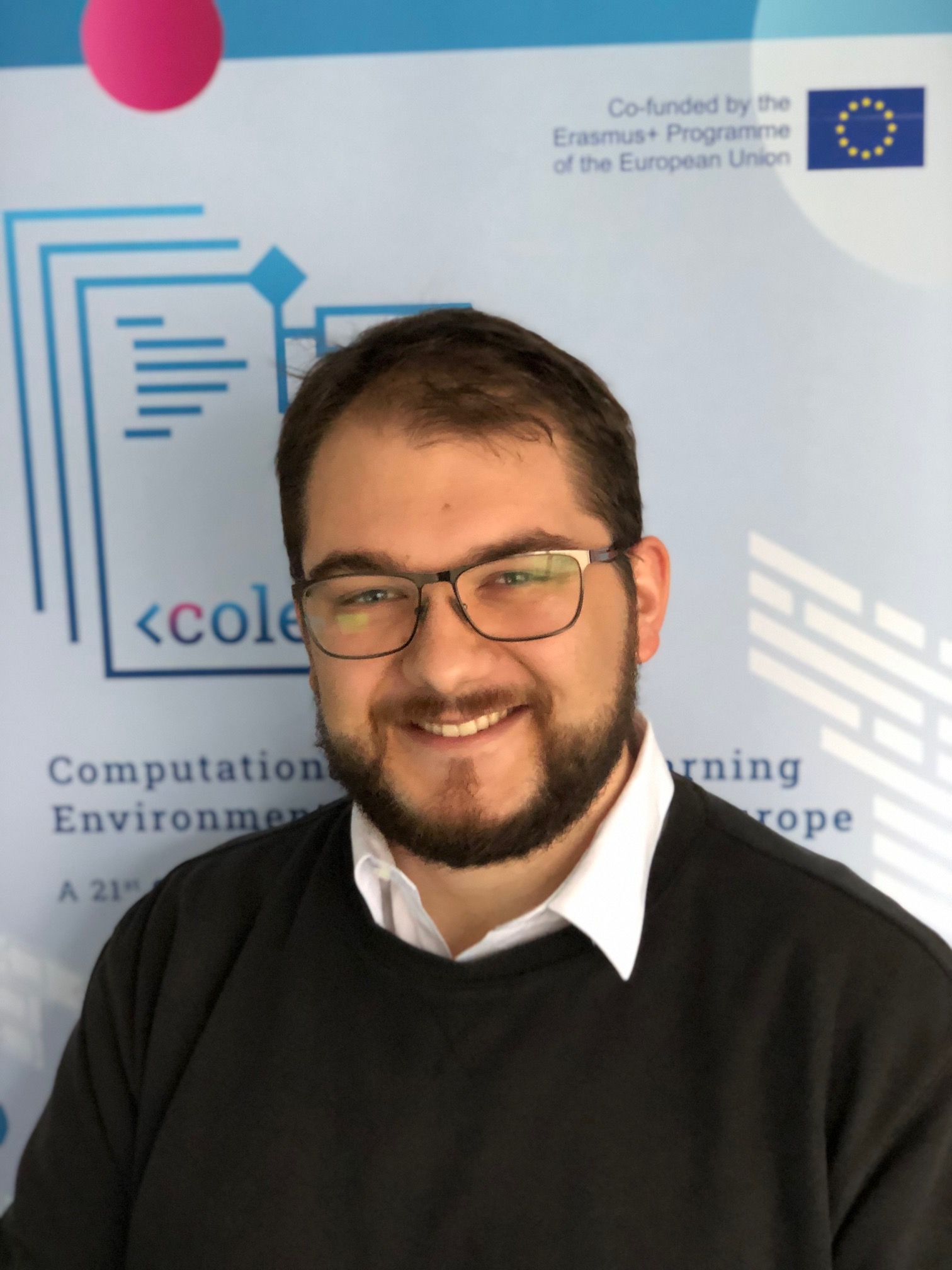 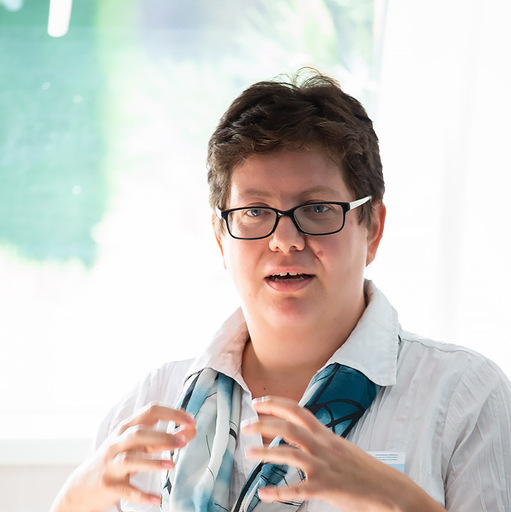 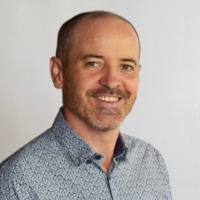 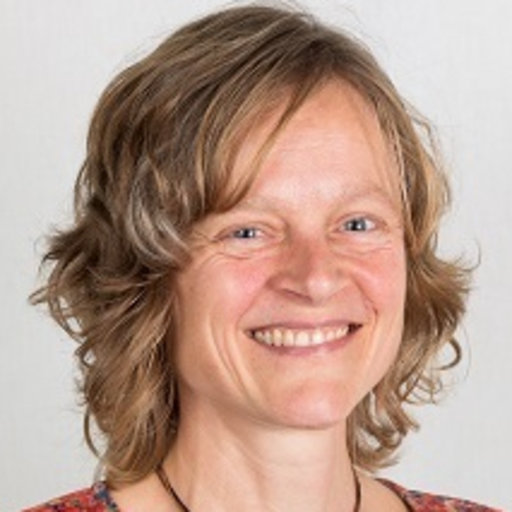 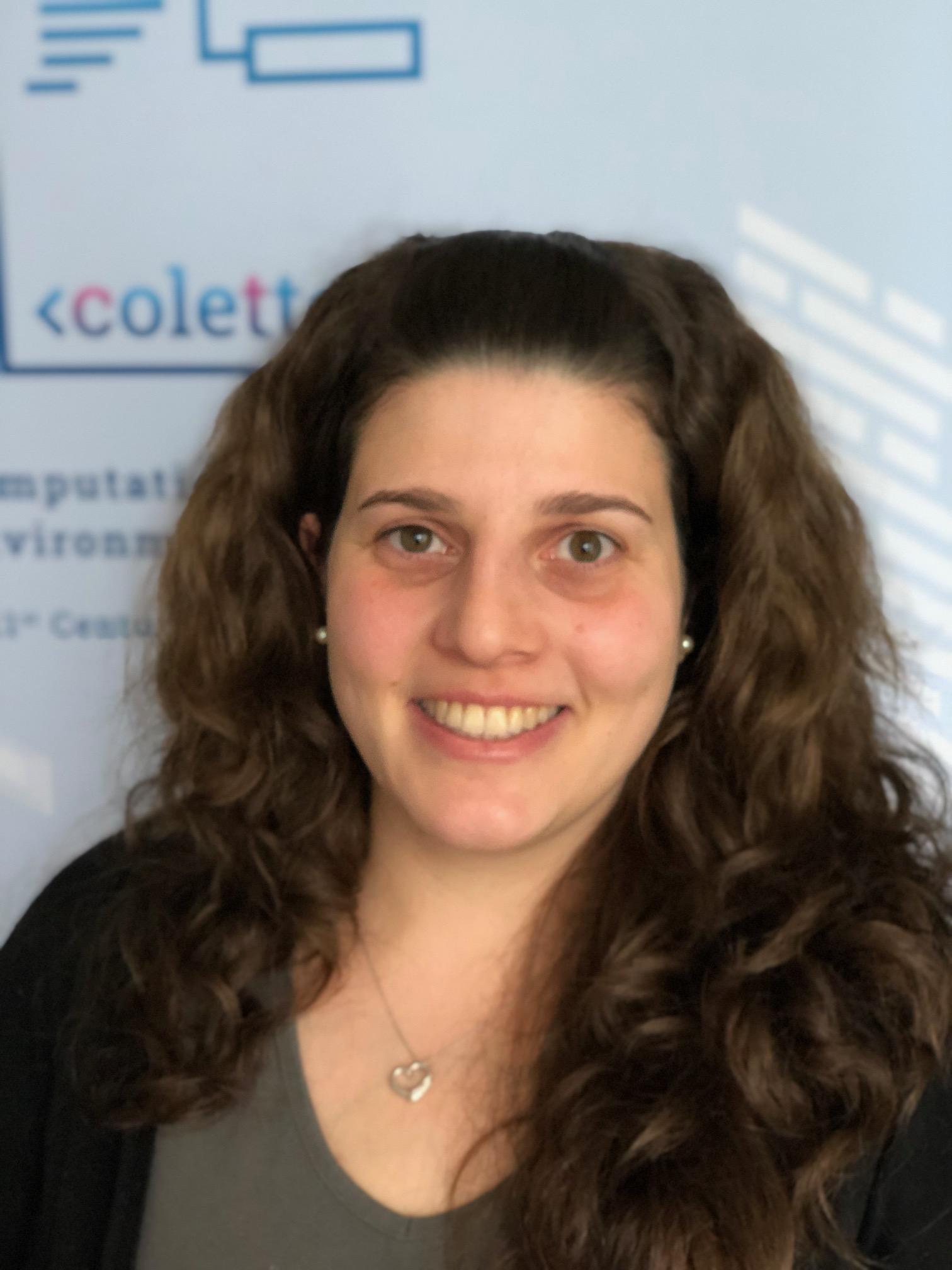 [Speaker Notes: Mein Name ist ... und im Namen des gesamten Teams heiße ich Sie zu diesem ersten Modul willkommen und werde Sie nach einer kurzen Aufwärmrunde durch die Tagesordnung leiten.]
Aufwärmübung!
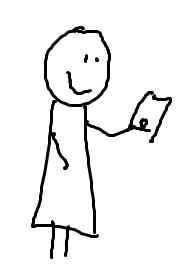 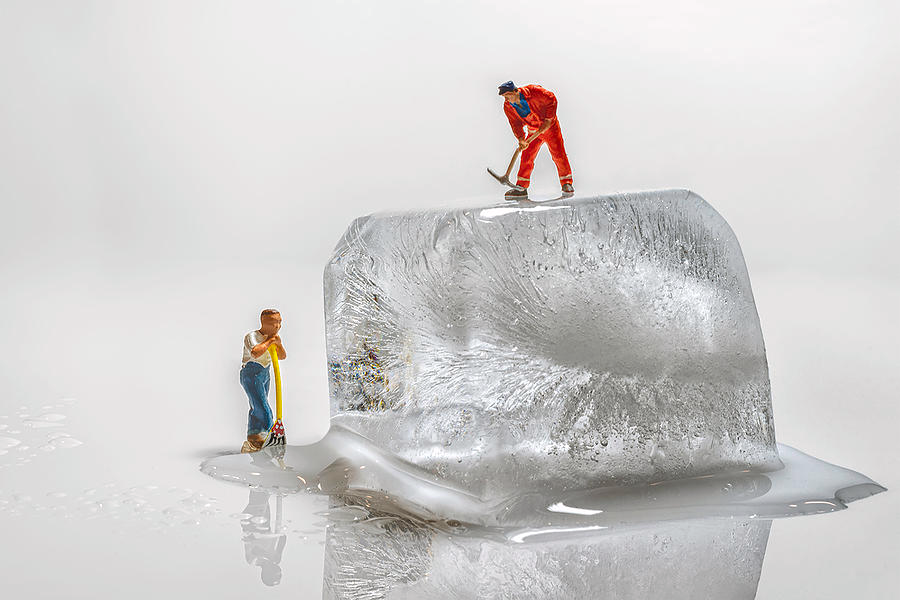 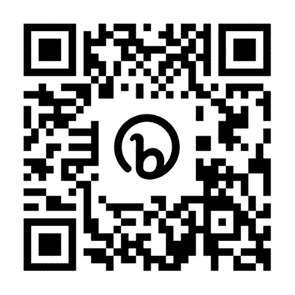 Task 1 : bit.ly/3FvIrln
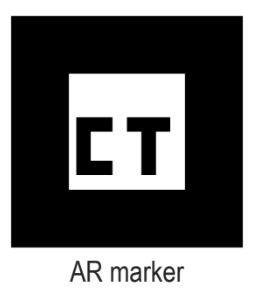 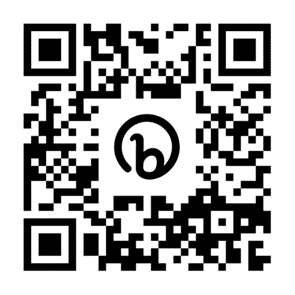 Task 2: bit.ly/3YlFcVY
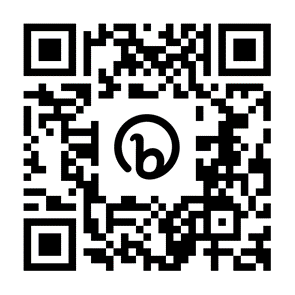 Task 3: bit.ly/3BzqNvC
[Speaker Notes: Bitte öffnen Sie Ihre Geräte und folgen Sie dem Link oder QR-Code, um diese Icebreaker-Aufgaben online auszuprobieren. Sie können in Gruppen arbeiten, aber es sollte ein Gerät pro Person sein, damit alle es direkt ausprobieren können. 
Ich bin hier, um Sie zu unterstützen, wenn Sie Probleme haben. Ich habe auch einige Ersatzgeräte, wenn Sie sie brauchen. 
Wir bieten insgesamt drei Aufgaben an, damit alle etwas Interessantes zum Testen und Ausprobieren finden!
https://colette-project.eu/AR/define_blocks_task1.html
https://colette-project.eu/AR/define_blocks_task2.html
https://colette-project.eu/AR/define_blocks_task3.html
Klicken Sie auf “Take a look” und richten Sie die Kamera langsam auf den Marker, den Sie links unten auf der Folie sehen. Wir haben auch gedruckte Versionen des Markers, damit Sie alle die Augmented-Reality-Funktion (AR) der App nutzen können, um Ihre Lösung anzusehen.]
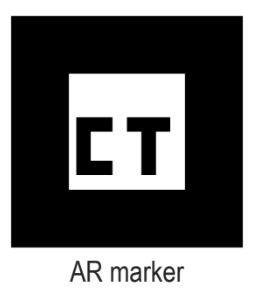 Die AR-Funktion
Holen Sie Ihren ausgedrucken AR-Marker
Klicken Sie “Take a look”
Akzeptieren Sie den Zugriff auf die Kamera
Richten Sie die Kamera auf den CT-Marker
Kontrollieren Sie Ihre Lösung in AR
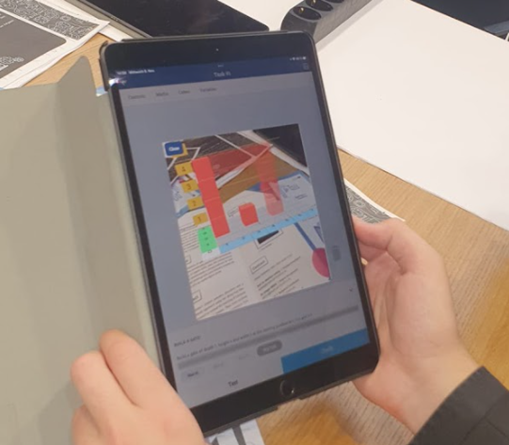 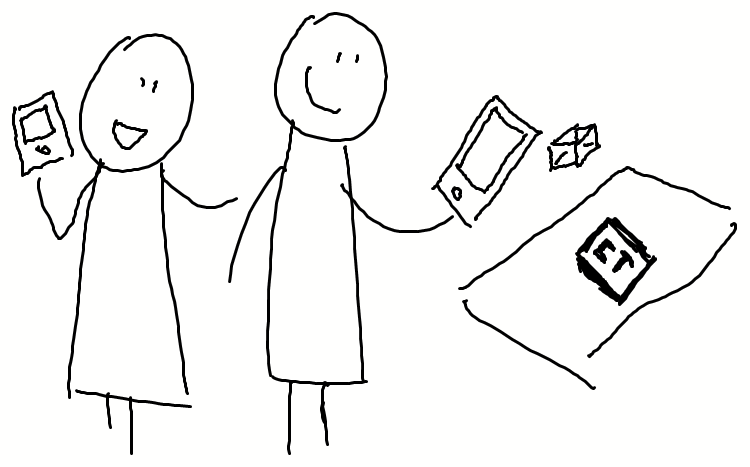 [Speaker Notes: (NOTE: need new image where the CT marker can also be seen on the picture)]
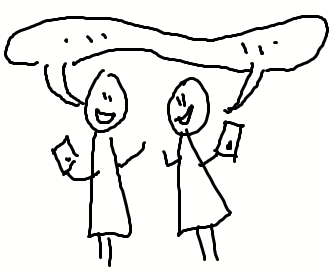 Reflexion 

Was haben Sie bemerkt?
Was sind Ihre Fragen?
Link & QR-Code zu Wooclap/Edkimo… hinzufügen
Die Lehrkräfte sollen die Frage beantworten: "Was ist Ihr Eindruck, Ihre Kommentare, oder Ihre Frage nach dieser ersten Eisbrecher-Aktivität?"
Sie können so viele Kommentare, Eindrücke, Stichworte oder Fragen hinzufügen, wie Sie möchten!
[Speaker Notes: Vielen Dank für Ihre aktive Teilnahme! Nun wäre es toll, wenn Sie uns Ihre Meinung mitteilen könnten. Sie können Ihre Kommentare, Eindrücke, Stichworte oder Fragen über den QR-Code oder den Link auf dieser Folie hinzufügen.]
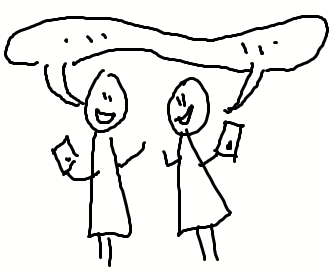 Hier werden die Ergebnisse von Wooclap oder anderen Wordcloud-Sammlungs-Dings angezeigt :-)
Erste Eindrücke
Unsers Kommentare, Stichworte, Fragen, Eindrücke teilen
[Speaker Notes: Wie wir sehen, gibt es viele Kommentare/Fragen/Eindrücke über ... und genau diese Themen werden wir im nächsten Teil dieses Moduls ansprechen.]
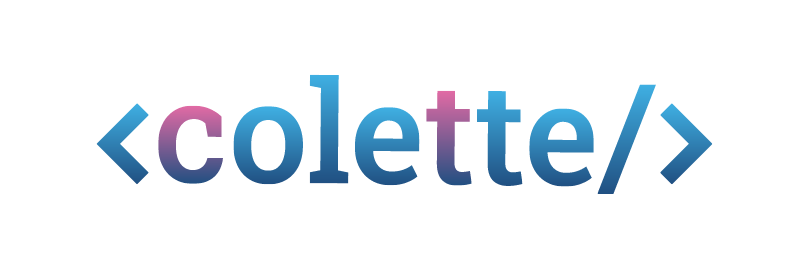 Willkommen zurück!
Computational Thinking Learning Environment for Teachers in Europe
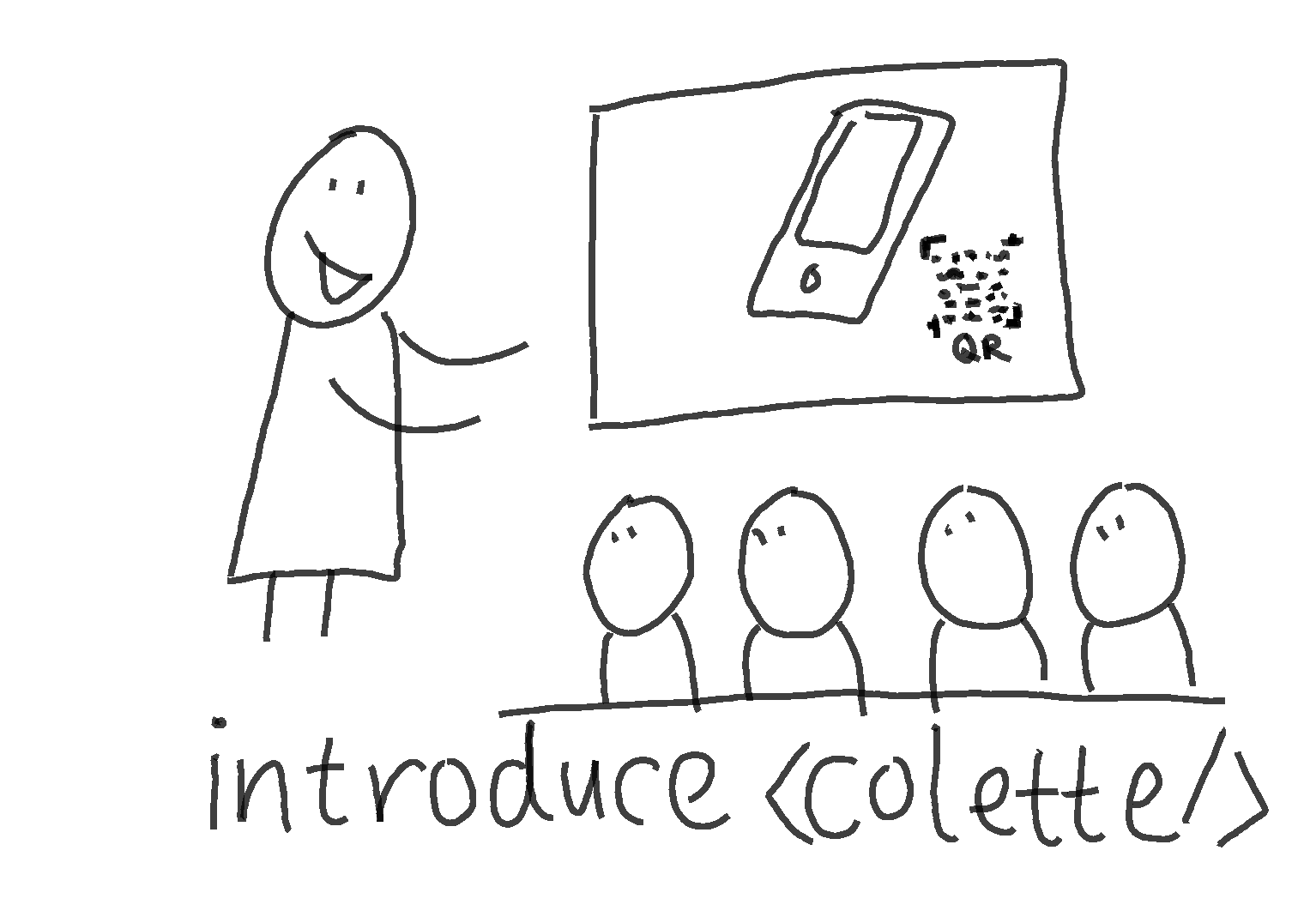 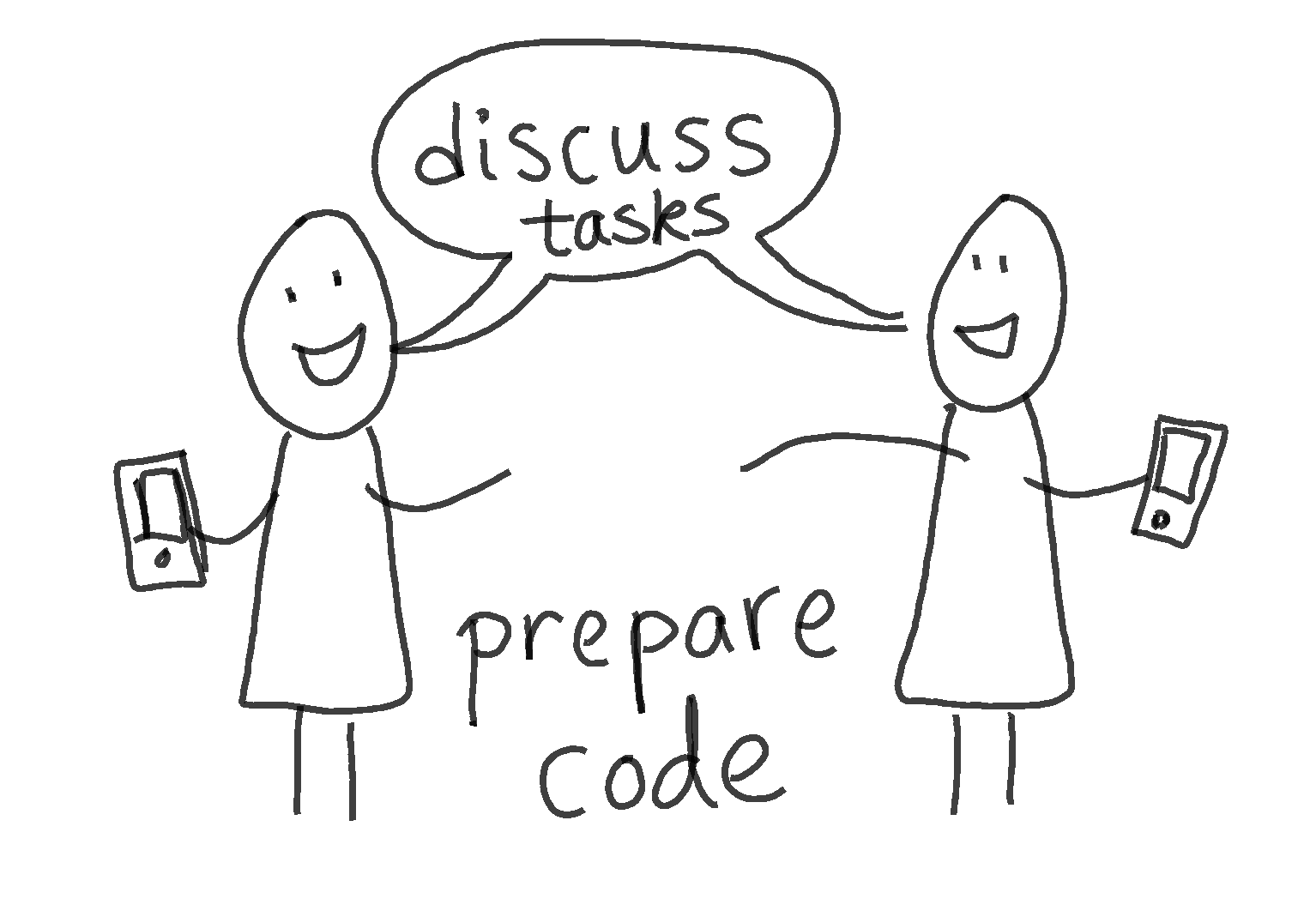 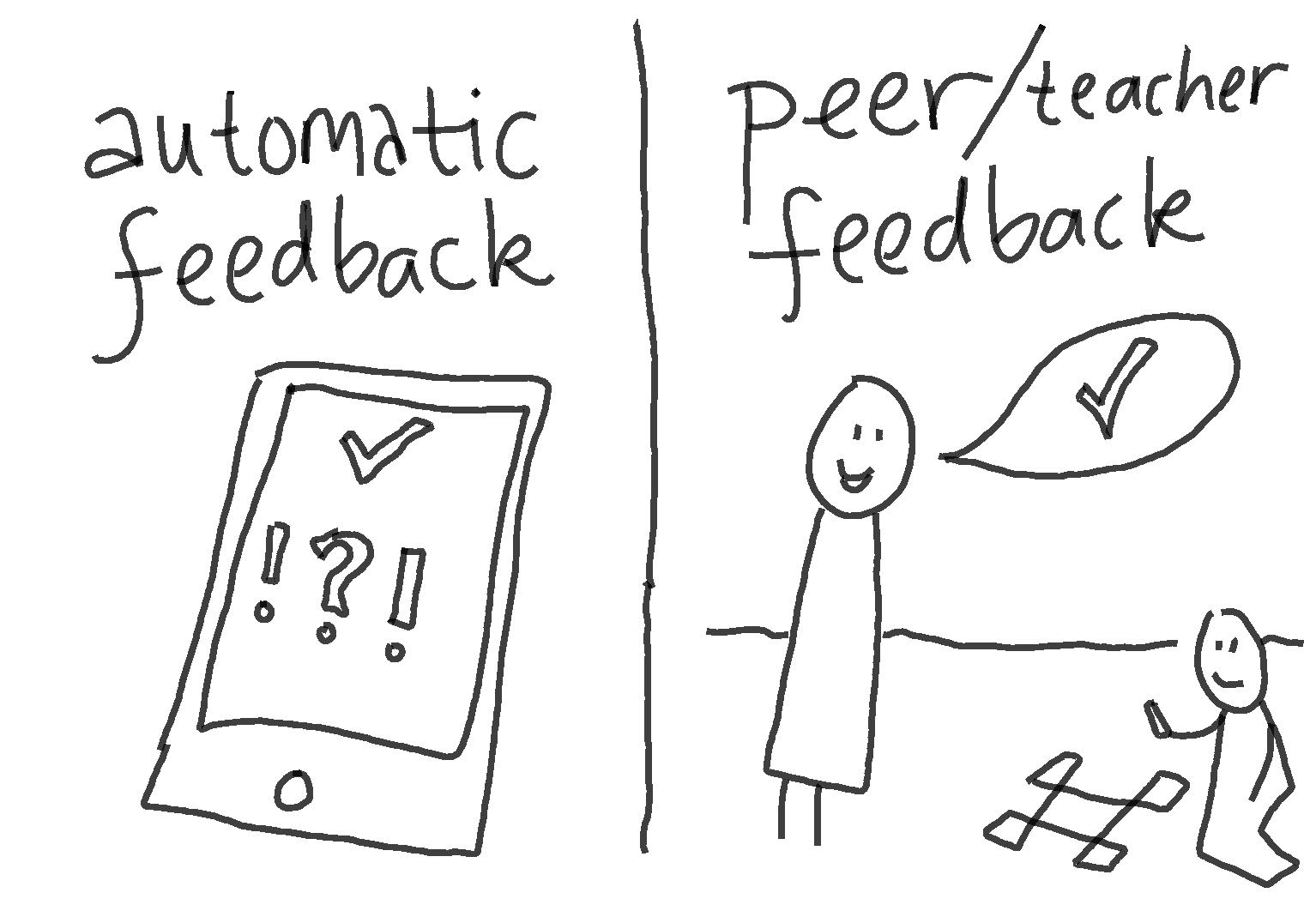 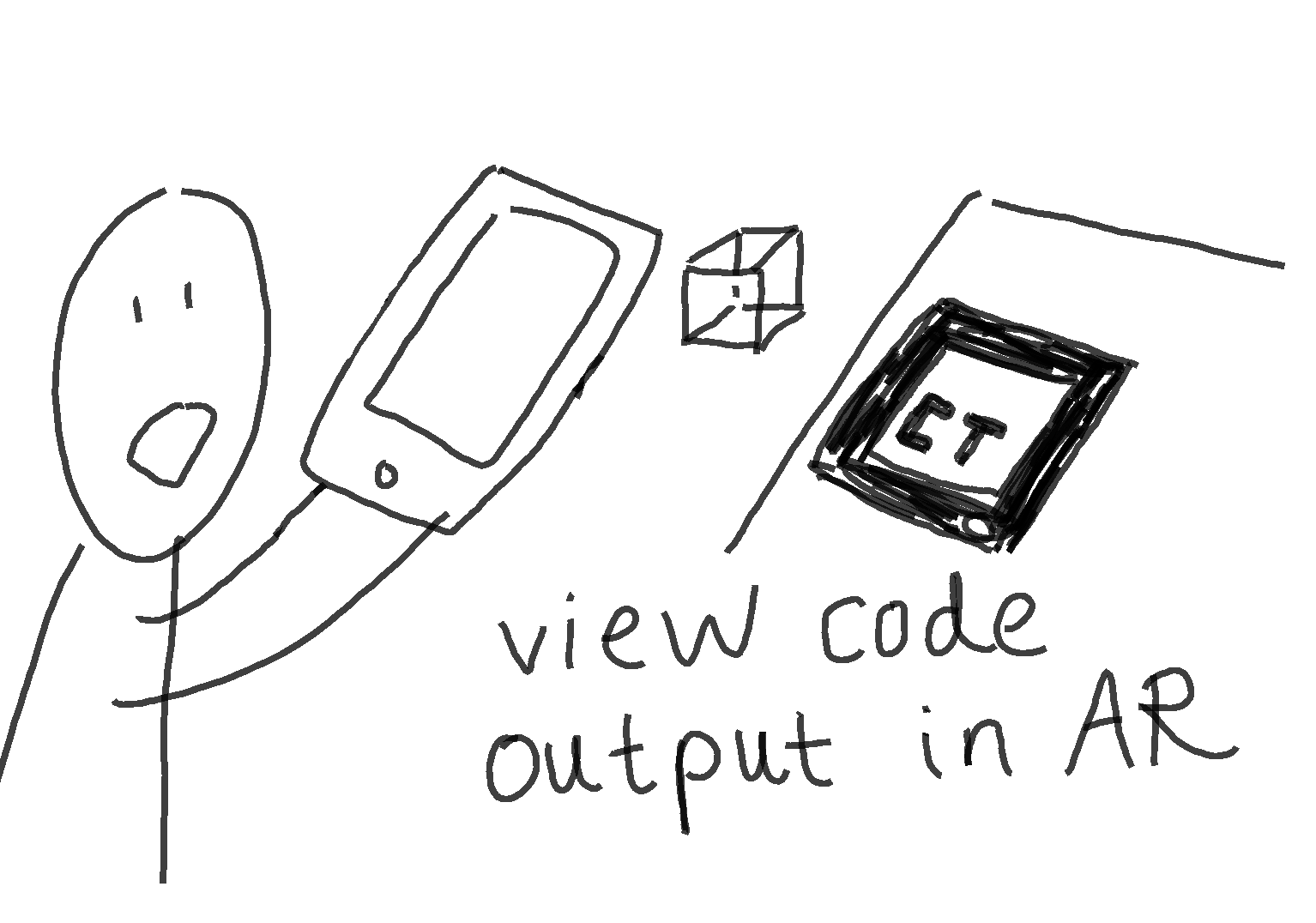 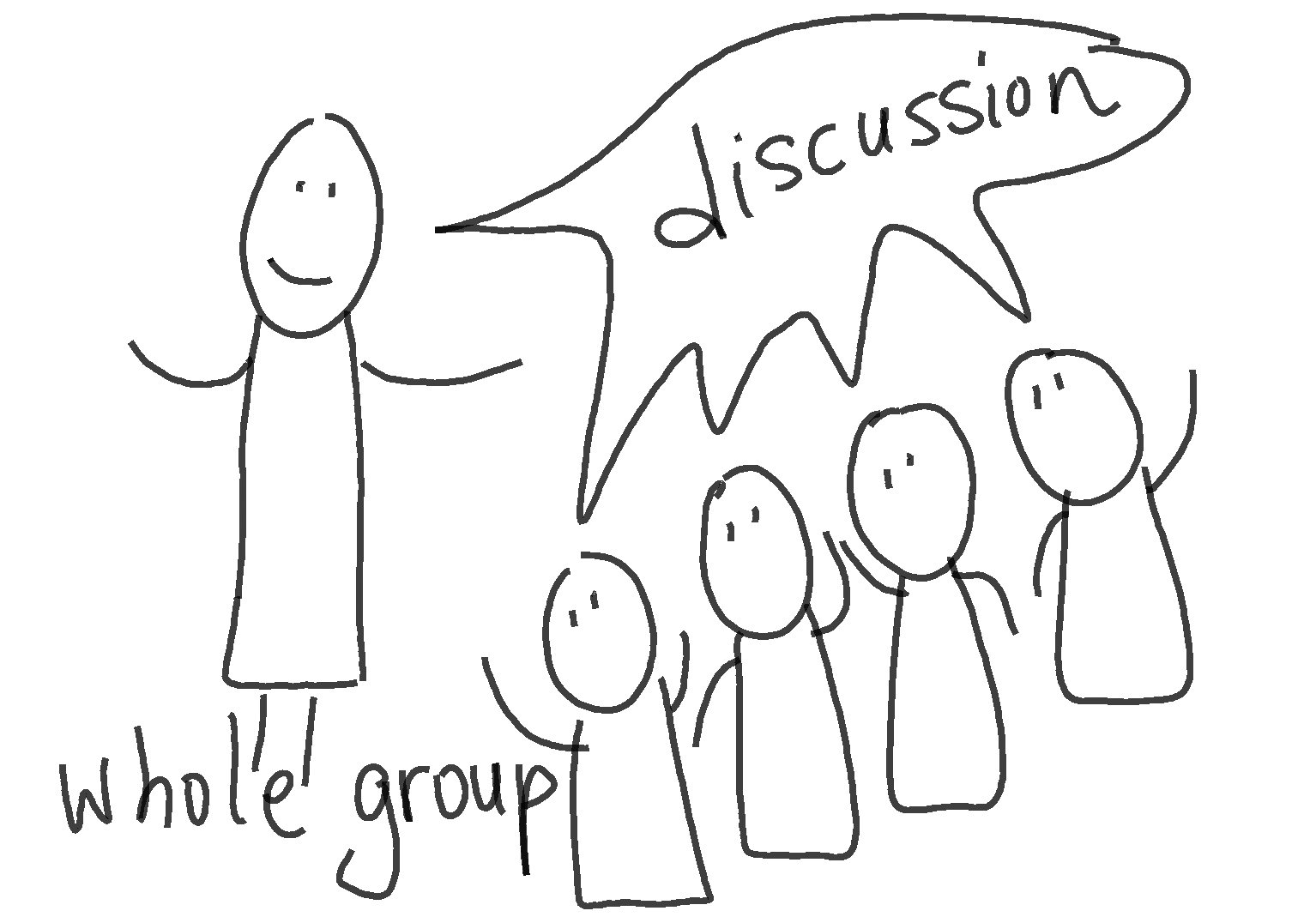 [Speaker Notes: (Update this slide?)
Was wir gerade gemacht haben, ist das Lösen von Aufgaben, bei denen es um Computational Thinking geht. 
Dazu haben wir in einer Online-Umgebung etwas programmiert.
Mit <colette/> haben wir eine Anwendung erstellt, mit der Schüler:innen in die Welt des Computational Thinking eintauchen können. 
Dort finden sie einen Lernpfad, also eine Reihe von Aufgaben (oder Tasks).
Diese Tasks können sie in Gruppen bearbeiten und besprechen. 
Die Überprüfung passiert entweder automatisch, durch andere Lernende, durch die Lehrperson oder durch eine Mischung von allen dreien. 
Die Schülerinnen und Schüler können die Ausgabe ihres Codes mithilfe von Augmented Reality betrachten. Und genau wie heute können Sie die Aufgaben mit Ihren Schülern besprechen.]
Unsere heutige Agenda
Die <colette/>-App installieren und ausprobieren
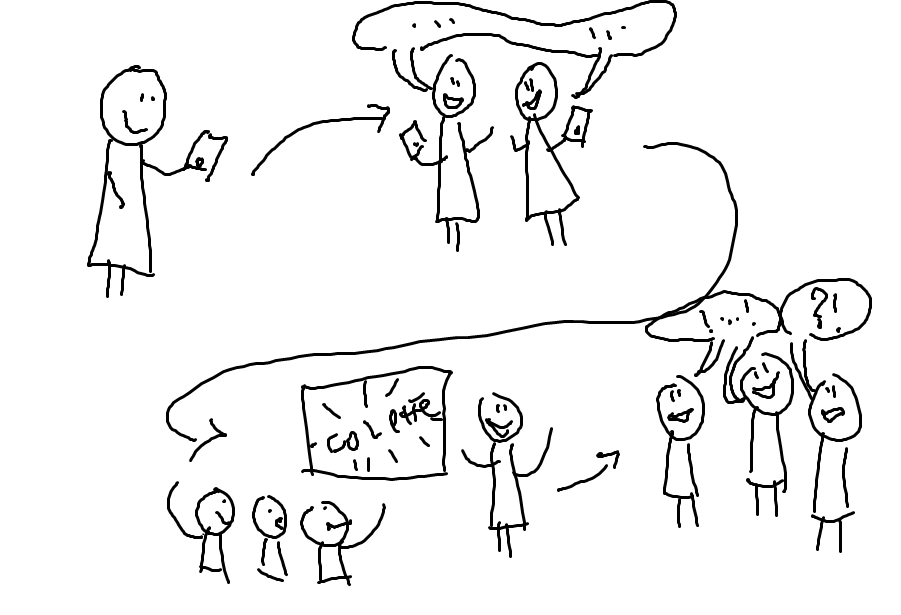 Aufwärm-Übung
Diskussion
Hintergründe von <colette/>
Fragen & Antworten
[Speaker Notes: Die Aufwärmübung haben wir ja schon gemeistert. 
Als nächstes werden wir die App installieren.
Sie können dann noch einige vorbereitete Tasks in der App ausprobieren. 
Danach teilen wir unsere Ideen und Überlegungen bezüglich der App und der <colette/> Tasks.Zum Abschluss dieses Moduls geben wir Einblicke in die Grundlagen von Computational Thinking und dem <colette/>-Projekt.
Natürlich nehmen wir uns dann noch Zeit, um Ihre Fragen zu beantworten.]
Schwerpunkt für Heute
<colette/> Übersicht
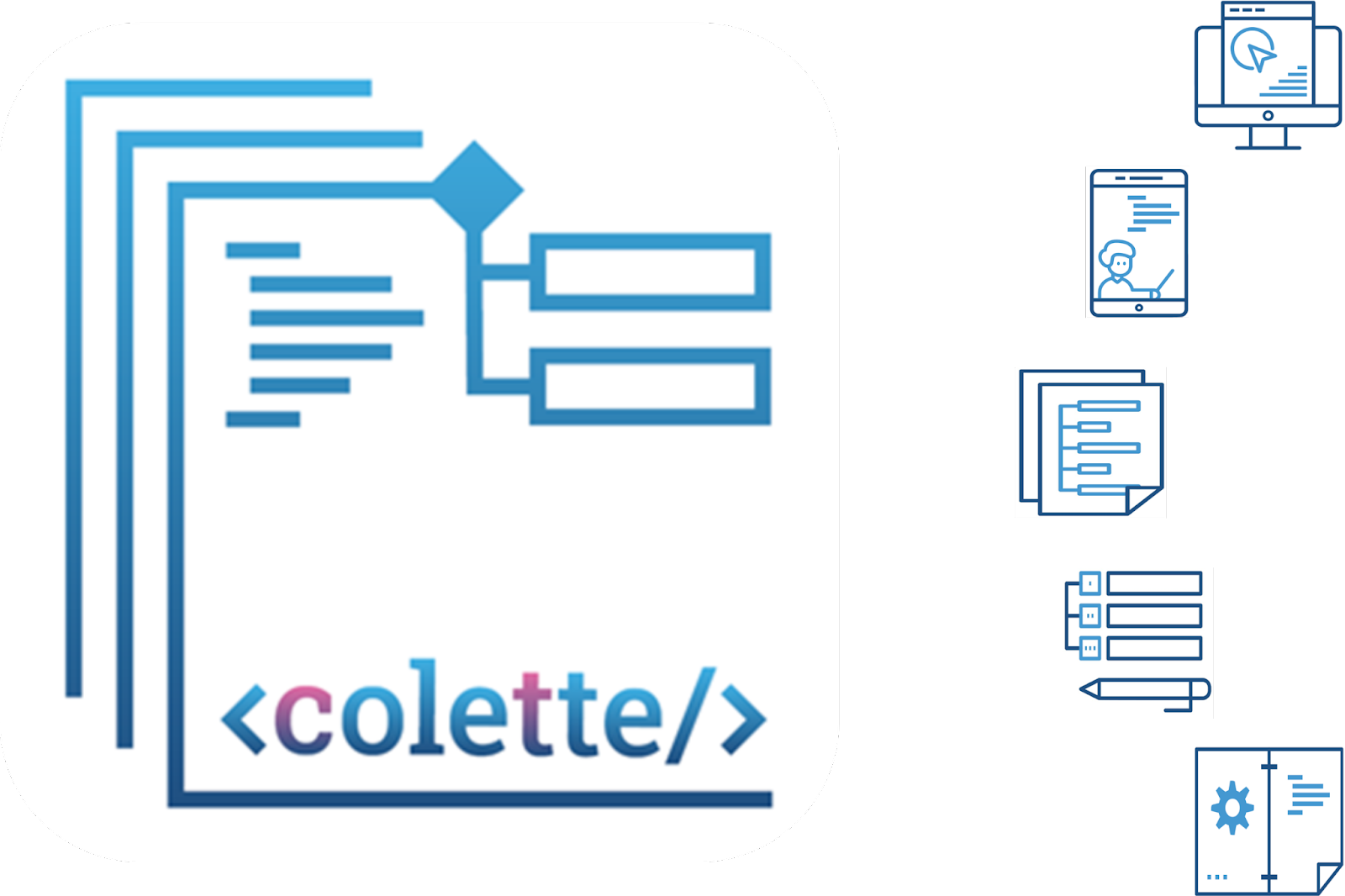 Webportal für 
       Lehrende

 App für Schüler*innen


Tasks zur Integration von CT in die Schul-Mathematik


   Lehrer*innen Fortbildung


           Handbuch für 
                     Lehrende
[Speaker Notes: Wir werden uns in diesem Modul also auf die mobile App konzentrieren, die wir für Schüler*innen erstellt haben. 
<colette/> bietet aber auch ein Webportal für Lehrkräfte, verschiedenste Tasks, Trainings, und ein Handbuch, das wir in einem späteren Modul vorstellen werden.]
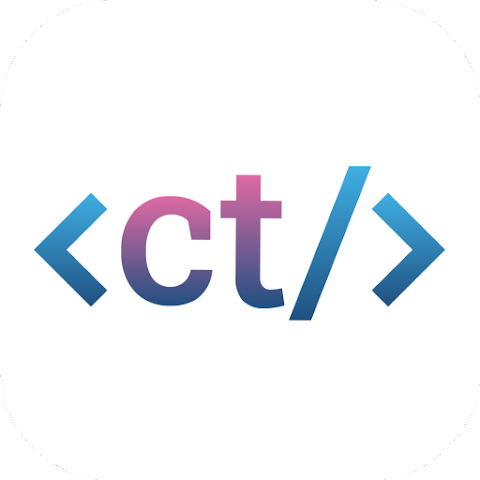 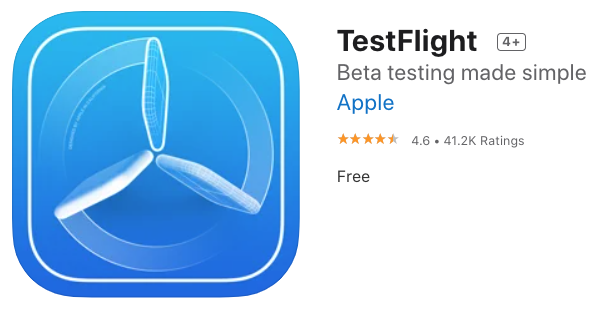 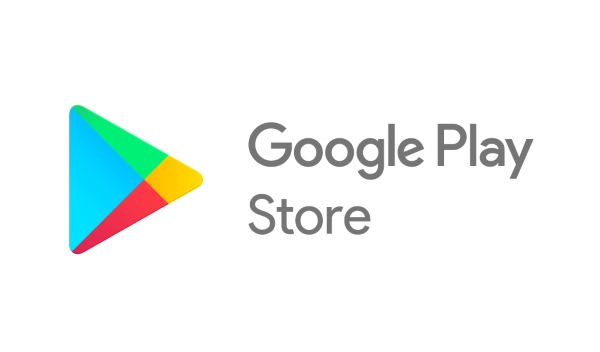 iOS/Apple store
Android/Play store
First download the TestFlight App from the AppStore. 
Then install it with this link https://testflight.apple.com/join/ACOrgXAr
Play store: “colette-project”
https://play.google.com/store/apps/details?id=de.autentek.colette
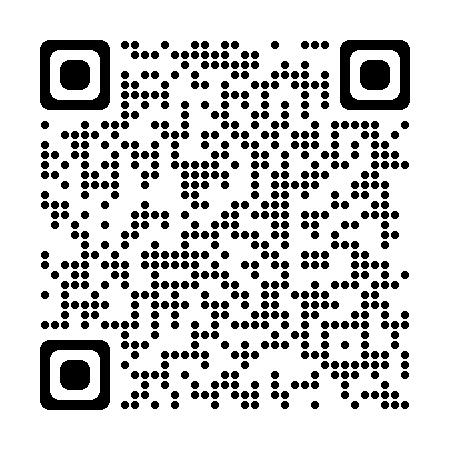 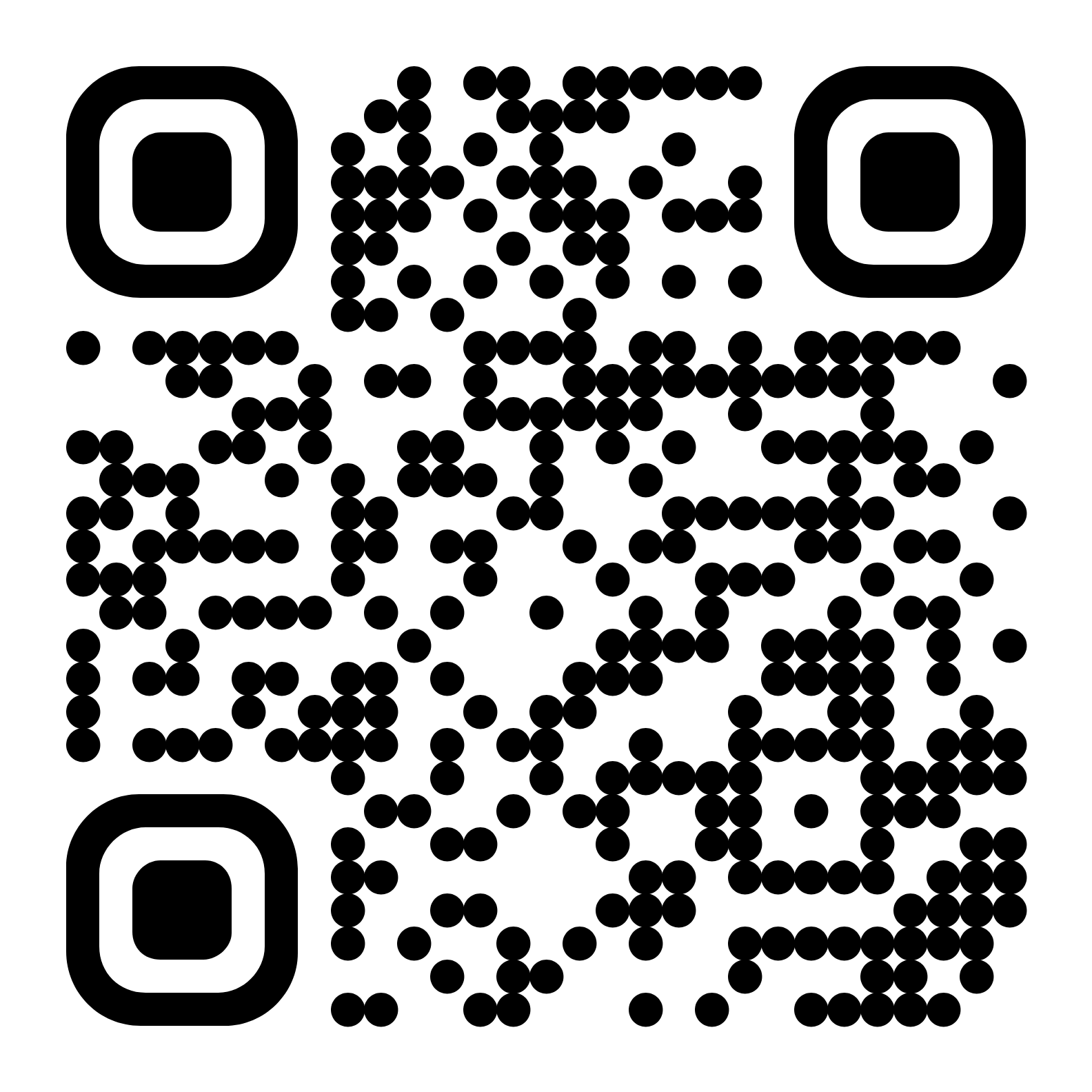 [Speaker Notes: Jetzt aber zurück zum praktischen Teil:Laden Sie sich die <colette/> App aus dem Apple Store oder Play Store herunter, je nachdem, ob Sie ein Gerät von Apple (also iPhone oder IPad), oder ein Android Smartphone oder Tablet haben.
Bei Apple-Geräten muss zuerst die App “TestFlight” aus dem AppStore installiert werden (das liegt daran, dass die App noch nicht veröffentlicht ist und wir noch mit einer Testversion arbeiten). Danach kann <colette/> über den Link oder QR-Code auf der linken Seite der Folie heruntergeladen werden.
Auf Android-Geräten kann die App direkt über den PlayStore installiert werden. Dazu können Sie den Link oder QR-Code auf der rechten Seite der Folie verwenden, oder in der PlayStore-App nach “colette-project” suchen.
Notizen: Erster Schritt: App DownloadNOTIZ 1: QR-codes und Links zu den App-Stores drucken
NOTIZ 2: 4-5 Tablets für Teilnehmende bereithalten (falls es Probleme gibt oder Geräte vergessen wurden)
NOTIZ 3: Für extra Eindrücke könne Würfel und gedruckte Plakate zur Schulung mitgenommen werden]
Was sind Task Families?
Was ist <colette/> ?
Building Cubes
Drone AR
Jumping
Truchet Explorer
Process Diagram
Draw o Bot
Graph Algorithms
Linear Patterns
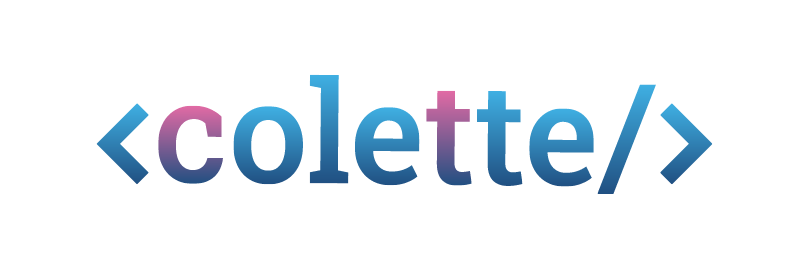 COmputational thinking Learning EnvironmenT for Teachers in Europe
[Speaker Notes: (Update this slide - add some icons for the task families)Jetzt, wo Sie die App heruntergeladen haben, fragen Sie sich vielleicht immer noch “Aber was ist Colette?” 
Die Grundidee besteht darin, Ihnen eine Lernumgebung mit verschiedenen Aufgaben zu bieten, die Schülerinnen und Schüler unabhängig von ihrem sozioökonomischen Hintergrund ausprobieren und dabei ihre Fähigkeiten zu Computational Thinking entwickeln können.
Die Bilder auf dieser Folie stehen für die 8 “Task Families” oder Kategorien von Aufgaben, die <colette/> zur Verfügung stellt.
Wir werden in diesem Modul aus der Perspektive der Schüler*innen die <colette/>-App ausprobieren und im nächsten Modul die Lehrkraft-Perspektive einnehmen. Dort lernen wir, wie man als Lehrkraft die Aufgaben anpassen und als Lernpfad der Klasse zur Verfügung stellen kann.
Mit der App bringen Sie Computational Thinking direkt in Ihr Klassenzimmer.]
Beispiel Aufgabe: P9835
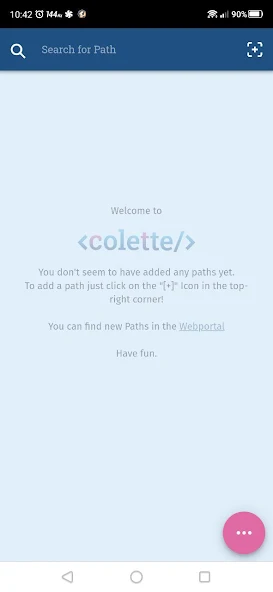 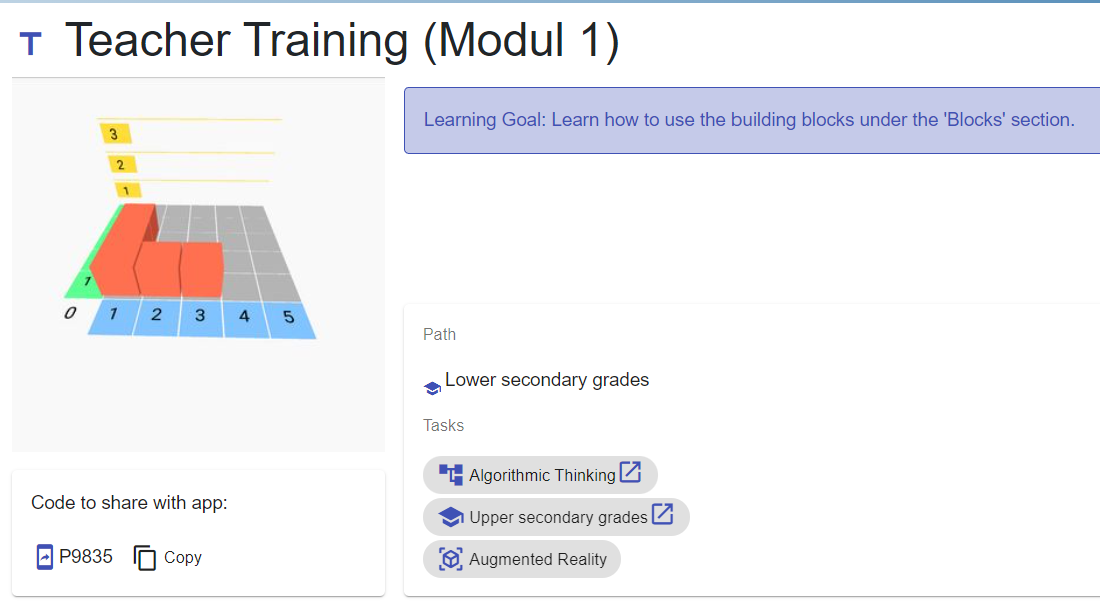 [Speaker Notes: Dann steigen wir doch direkt in die App ein.
Mit dem Symbol rechts oben auf der Startseite der App können Sie einen bestehenden Lernpfad hinzufügen.
Geben Sie dazu den Code, den Sie auf der Folie sehen, auf Ihrem Gerät ein.
Sie können sofort anfangen, die Aufgaben zu lösen. Die erste Aufgabe ist dieselbe wie in unserer Aufwärmübung - aber diesmal direkt in der App.Probieren Sie auch gerne wieder die Augmented Reality Funktion durch einen Klick auf den “Test”-Button aus.]
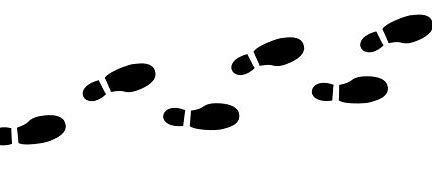 Schritt 2: App Ausprobieren
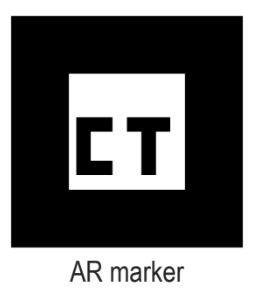 Pfad Nummer: P9835
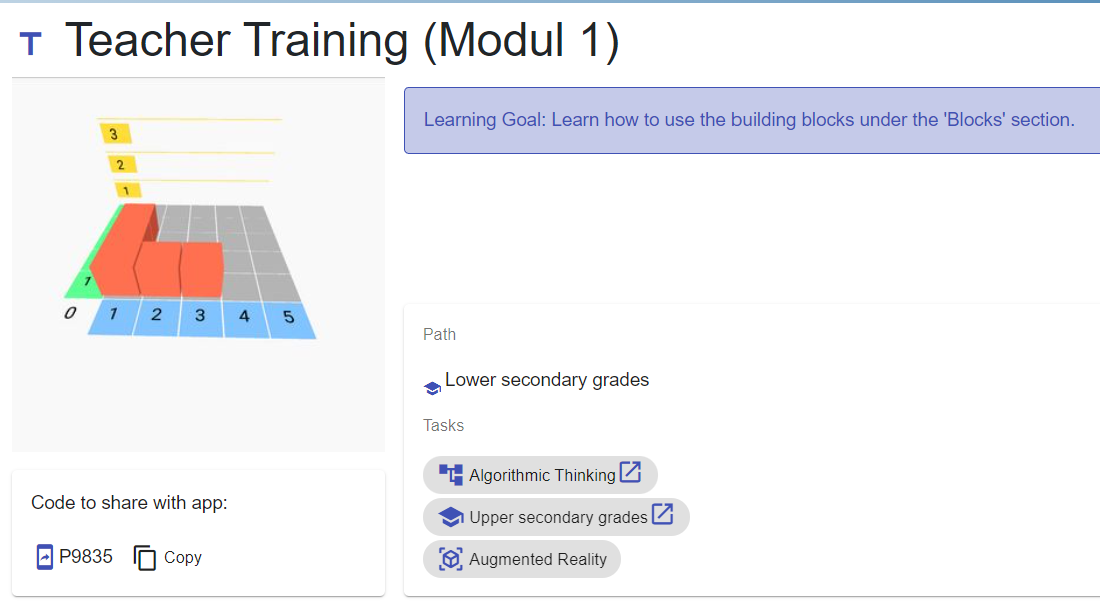 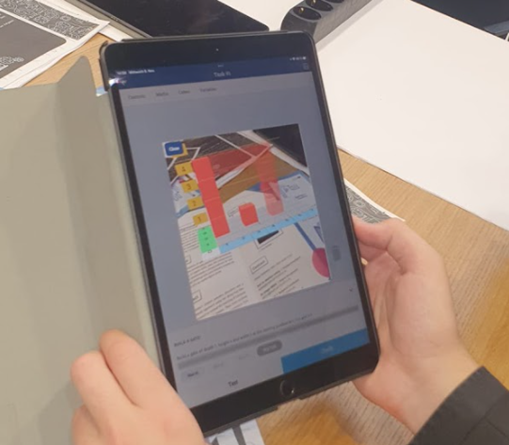 [Speaker Notes: (Note: 1-2 given codes)
Den aktuellen Stand Ihrer Programmierung können Sie sich jederzeit in 3D ansehen.
Dazu klicken Sie auf den “Test”-Button und richten die Kamera auf den AR-Marker mit den Buchstaben CT, den Sie schon in der Aufwärmübung verwendet haben.
Was bringt uns das? - Durch diese Visualisierung können Schüler*innen jederzeit überprüfen, was der Programmcode, den sie erstellt haben, macht, und ob sie die Aufgabe geschafft haben.]
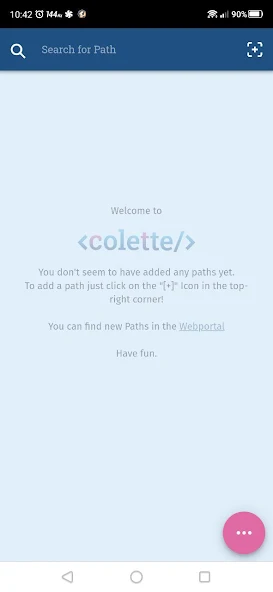 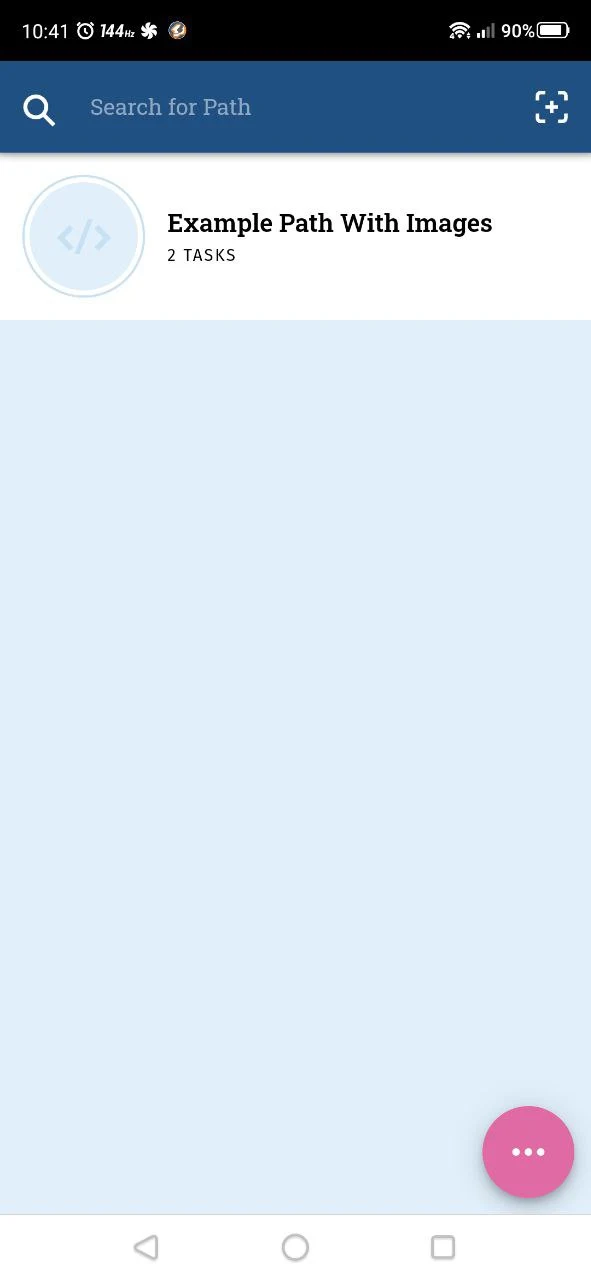 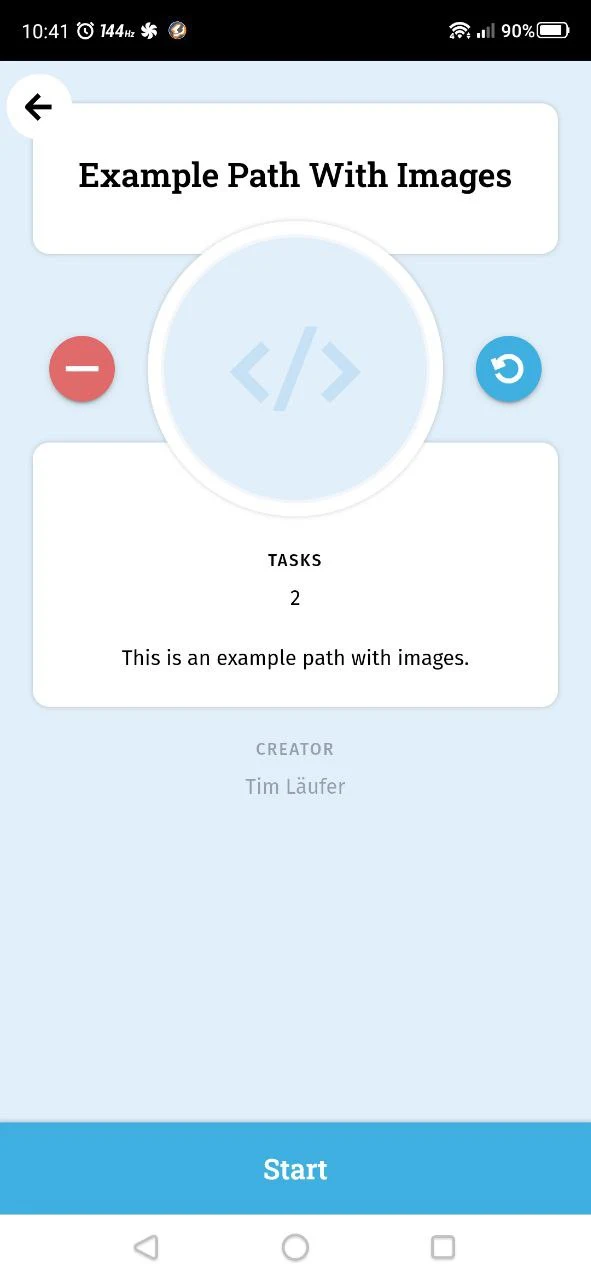 [Speaker Notes: (Note: Renew these screenshots for TT)
Hier sind einige Screenshots der mobilen App. Von links nach rechts zeigen sie, wie man einen Pfad in der App öffnen kann.]
Feedback Diskussion
Plenum
Mentimeterlink?
Online Fragebogen über die Colette App?
[Speaker Notes: QR Code für Feedback]
Was ist eine Lernapp?
Lernende und Lehrende benutzen Geräte (wie Smartphone oder Tablet) zum
Entwickeln,
Üben, 
Vertiefen, 
Wiederholen, and
Strukturieren von Inhalten, oder um
ihre Eigenen Interessen zu Verfolgen  [1],[2]
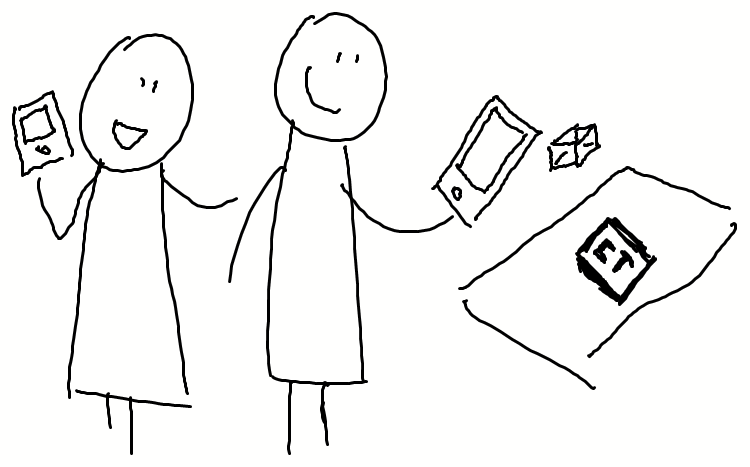 Eine digitales Hilfsmittel zur Lernunterstützung
innerhalb des Lehrplans oder 
unabhängig vom Schulbetrieb
[Speaker Notes: Eine Bildungsanwendung (Lern-App) ist definiert als eine digitales Hilfsmittel, das das Lernen im Rahmen des Schulunterrichts und/oder das eigenständige, interessenbasierte Lernen unterstützt.
Lernende oder Pädagog*innen nutzen mobile Geräte (wie Smartphones oder Tablets) nutzen, um Inhalte zu erarbeiten, zu üben, zu vertiefen, zu wiederholen und zu strukturieren oder um eigenen Interessengebieten nachzugehen.
Darüber hinaus sind diese Apps oft spezifischer und aktueller als gedruckte Lehrbücher und liefern Informationen schneller, einfacher und praktisch überall verfügbar.
Das Design, die Aufgaben und die Struktur versuchen, den Lernprozess intuitiv zu vereinfachen.
Außerdem bieten die Übungen oft ein unmittelbares Feedback.
Sie fördern die Selbstständigkeit der Lernenden auf zeitsparende und unterhaltsame Weise.]
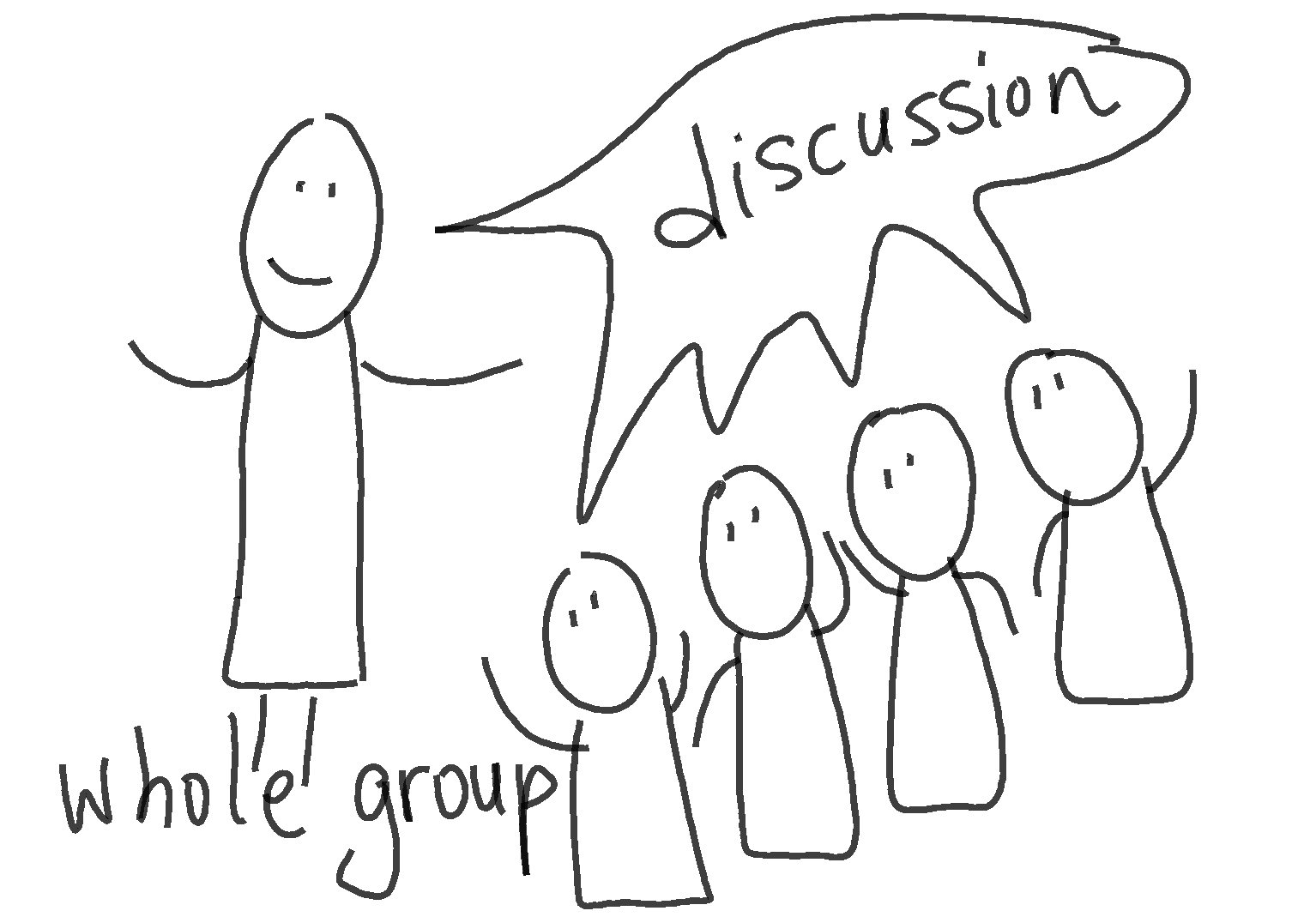 Warum sollten Lehrkräfte Lern-Apps im Unterricht einsetzen?
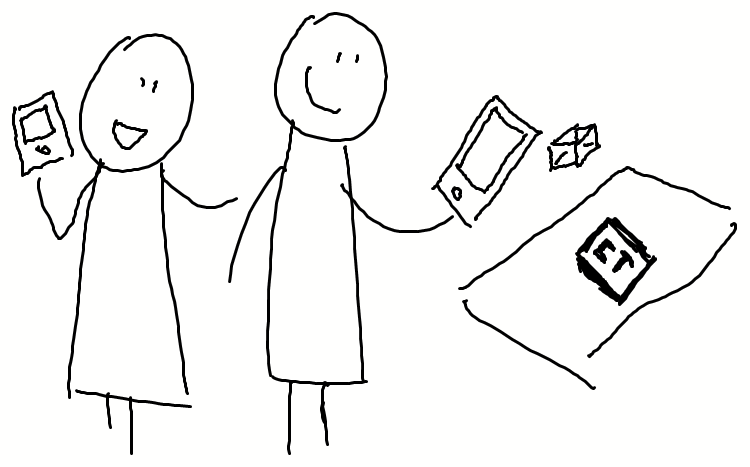 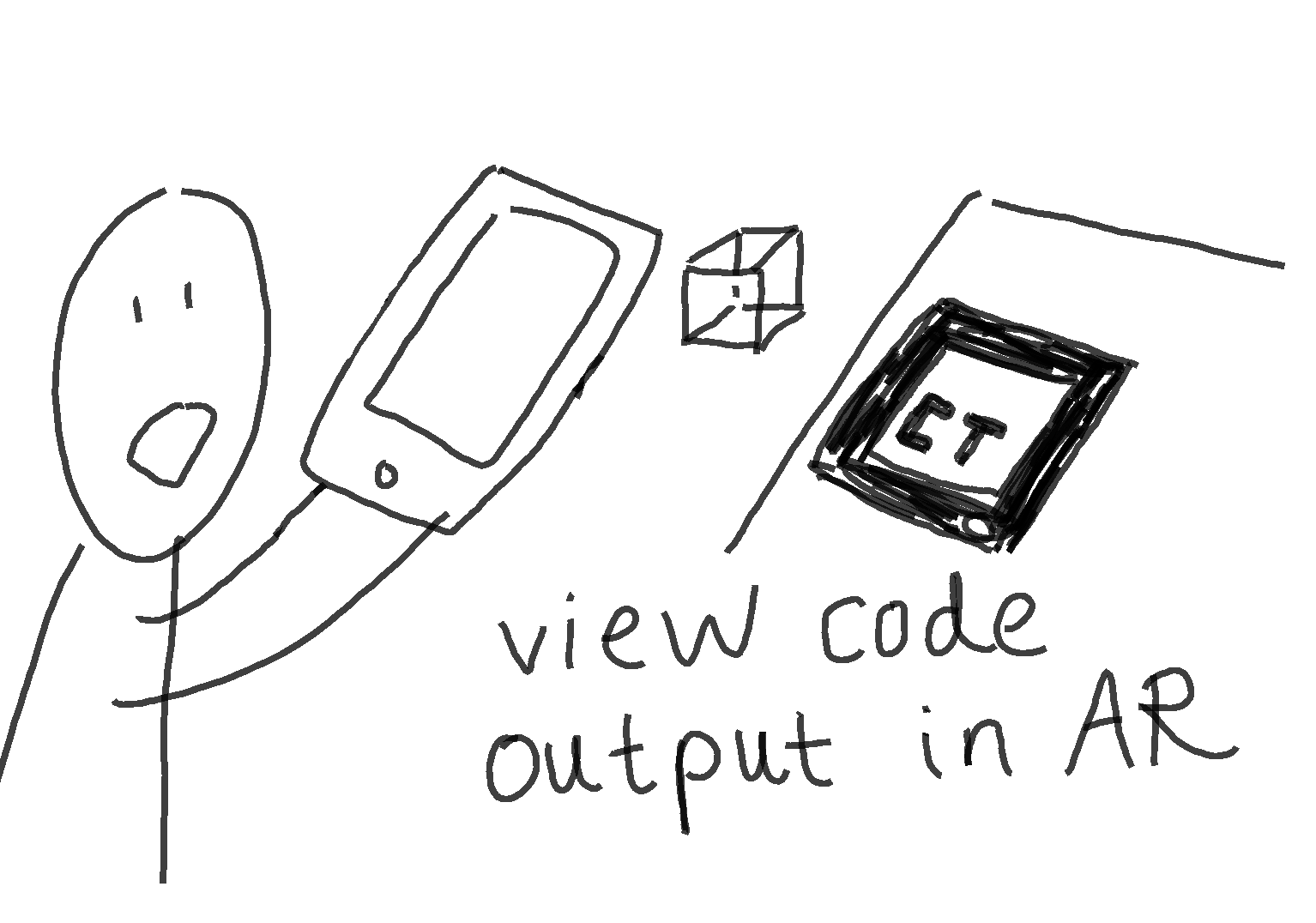 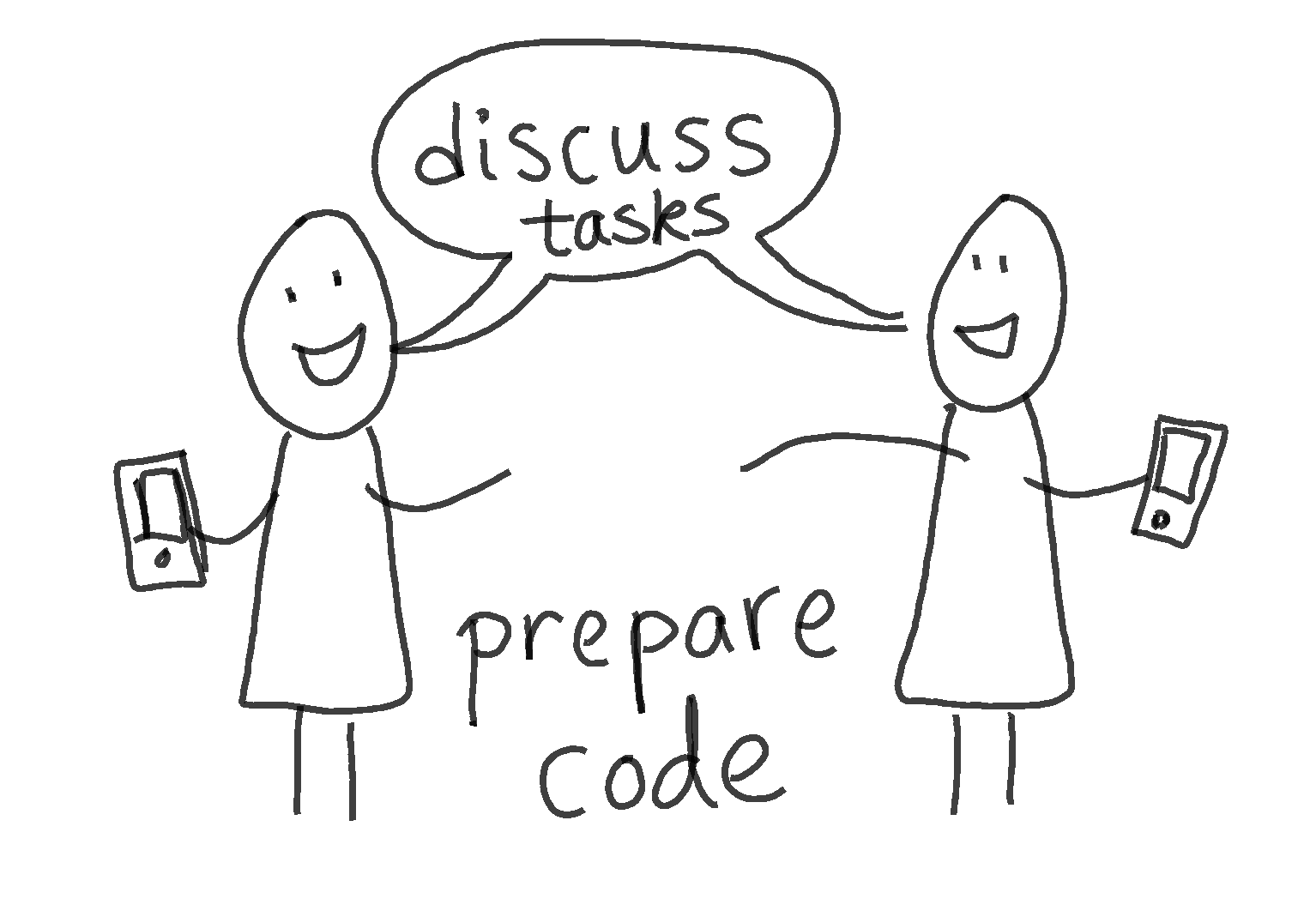 Verbindung zum Spiel - Unterhaltungfaktor
Visualisierung
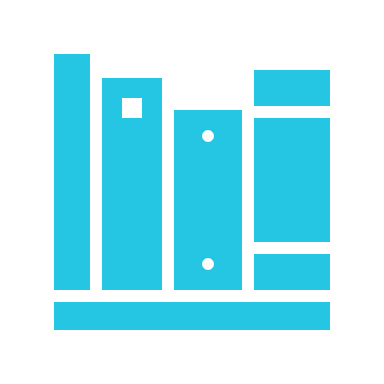 Höhere Motivation und Collaboration
Vorteile
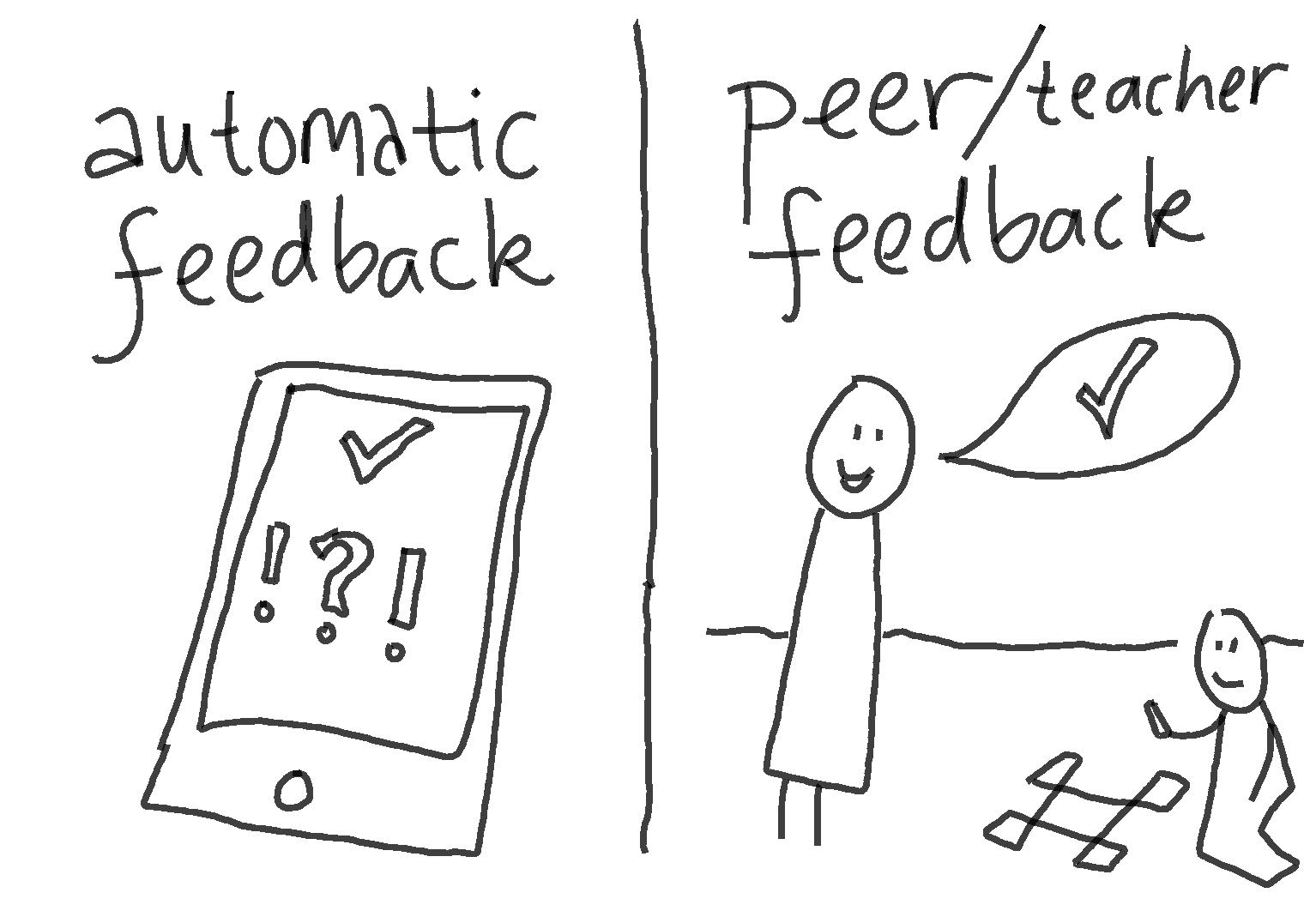 Orts-ungebunden
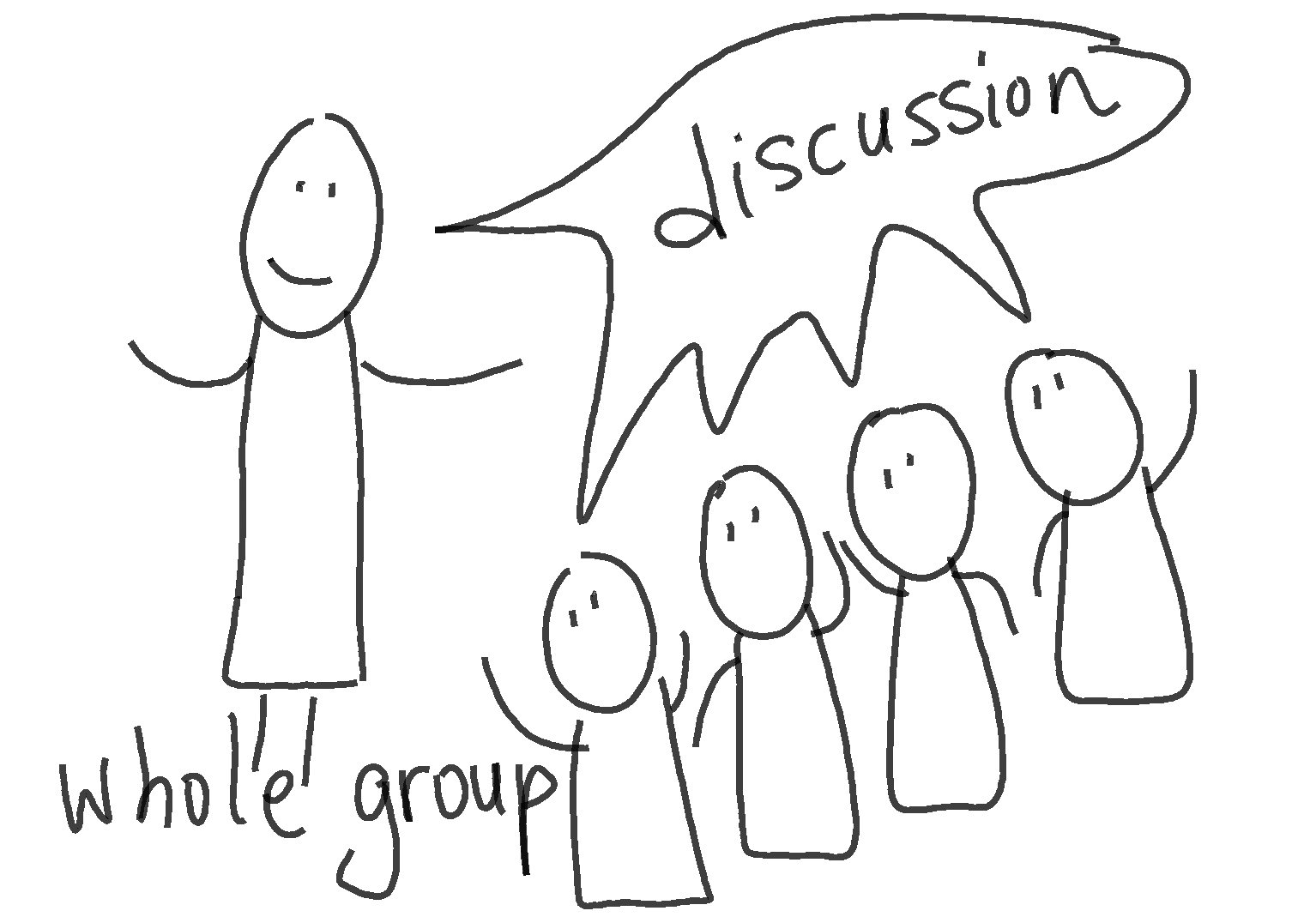 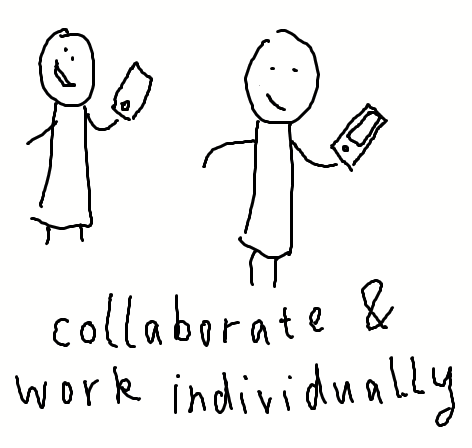 Zeitersparnis
[Speaker Notes: Die Verwendung einer Anwendung kann eine Brücke zwischen Lernen und Spielen auf mobilen Geräten schlagen. 
Zusammen mit den Visualisierungsmöglichkeiten kann dies die Motivation und die Zusammenarbeit verbessern. 
Die Schüler*innen können die App überall nutzen und auch selbstständig arbeiten. 
Die Nutzung der App und die Zusammenarbeit mit anderen hat einen hohen Unterhaltungsfaktor. 
Außerdem spart es Zeit, da die SchülerInnen sofortiges Feedback erhalten können.]
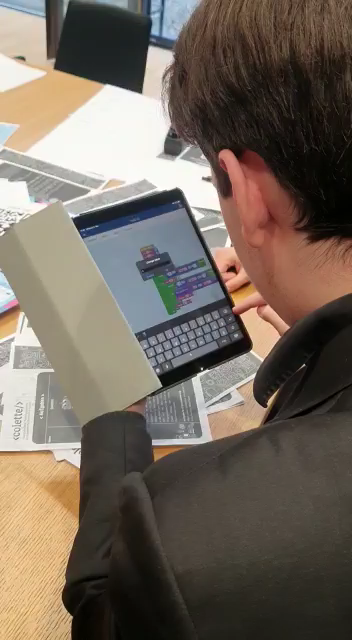 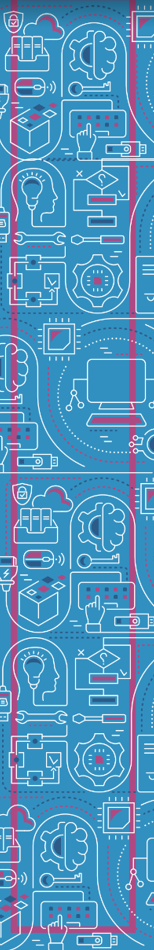 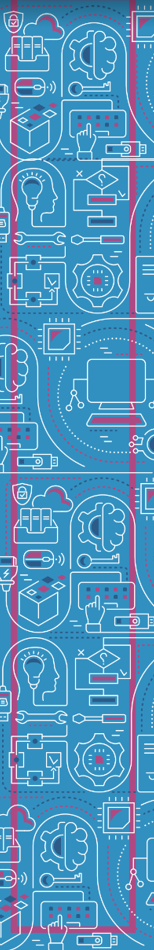 Building Cubes
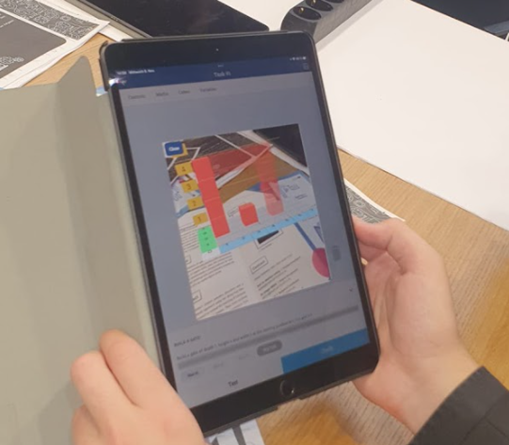 Definiere und setze Blöcke, ähnlich wie “Klötzchen”, “Google Blockly”, “Scratch”
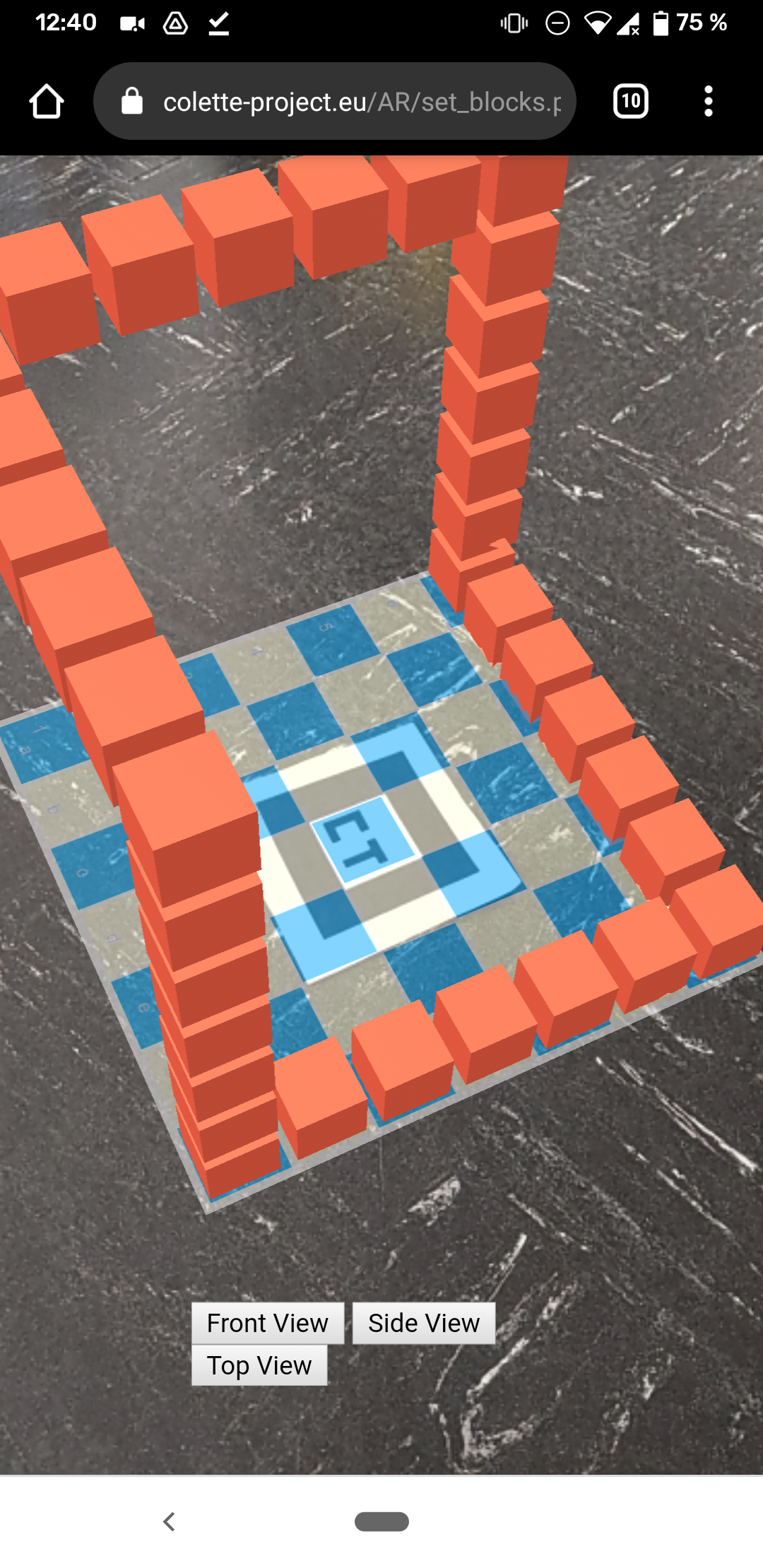 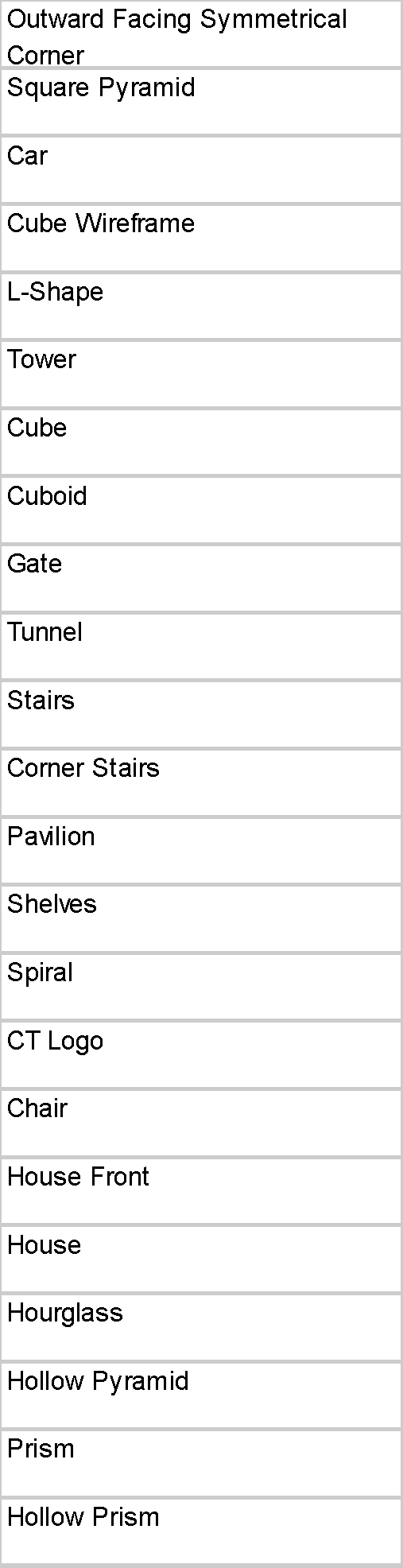 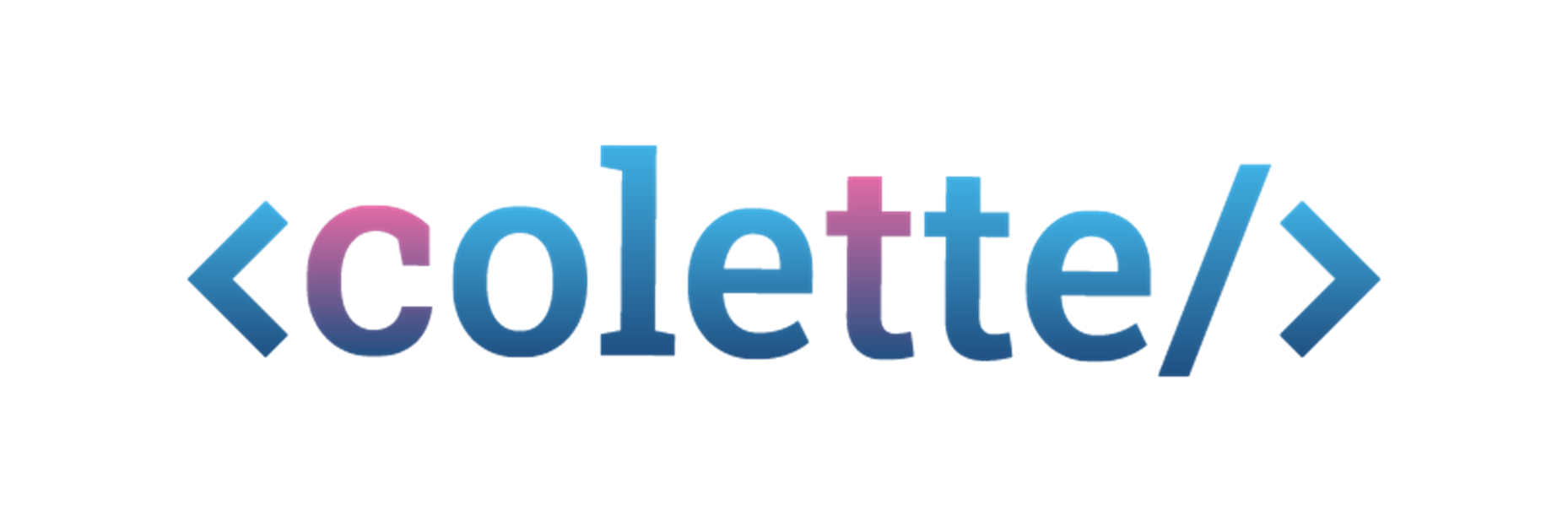 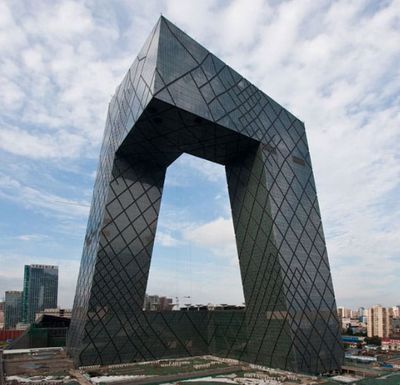 Sekundarstufe 10-16 Jahre; n=100 (9.11.2022)
Programm “Gate”
Programm “Shape”
Programm “Pyramid”
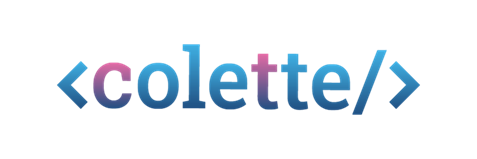 ‹#›
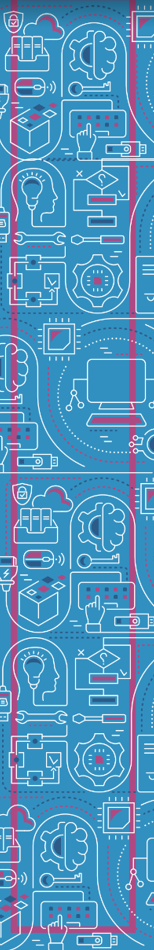 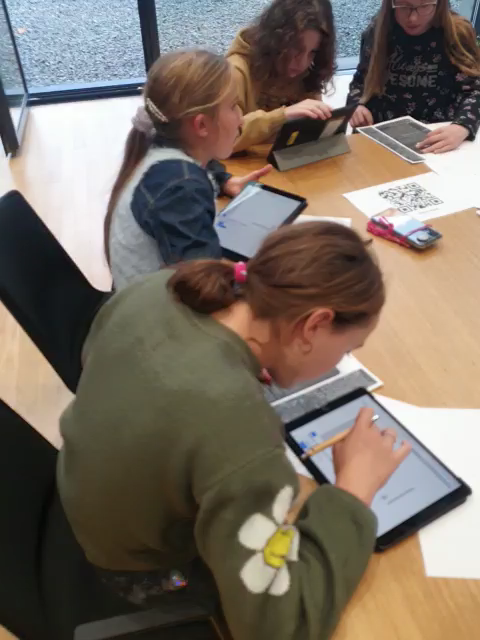 Workshops Draw-O-Bot
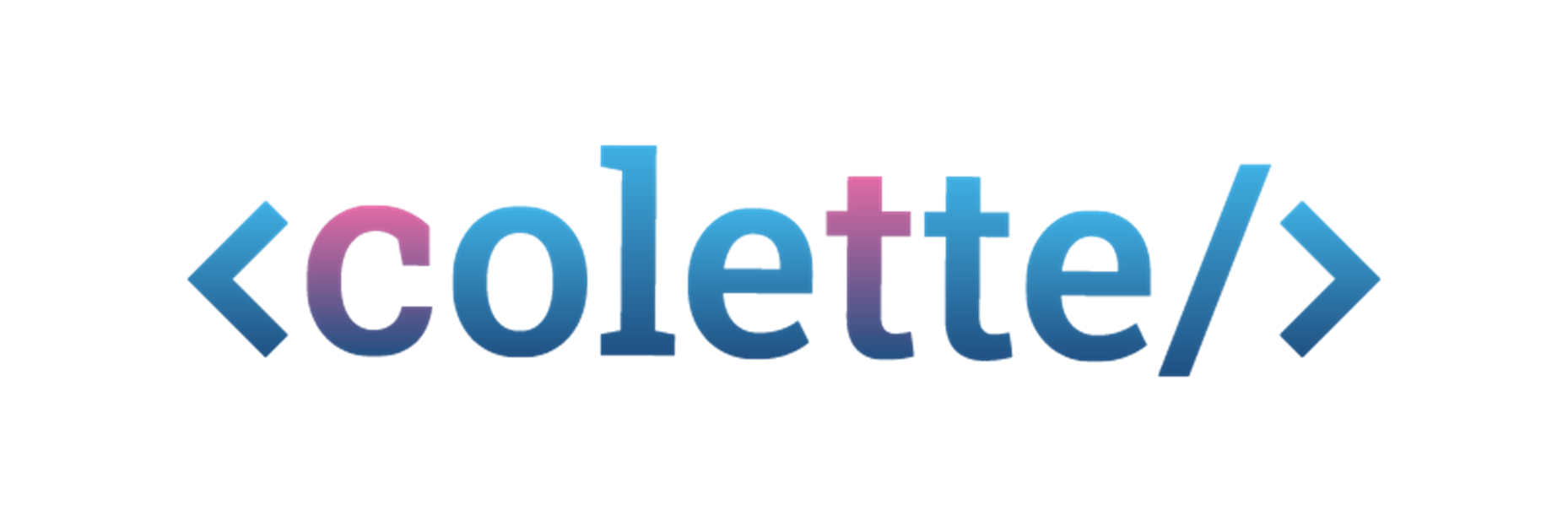 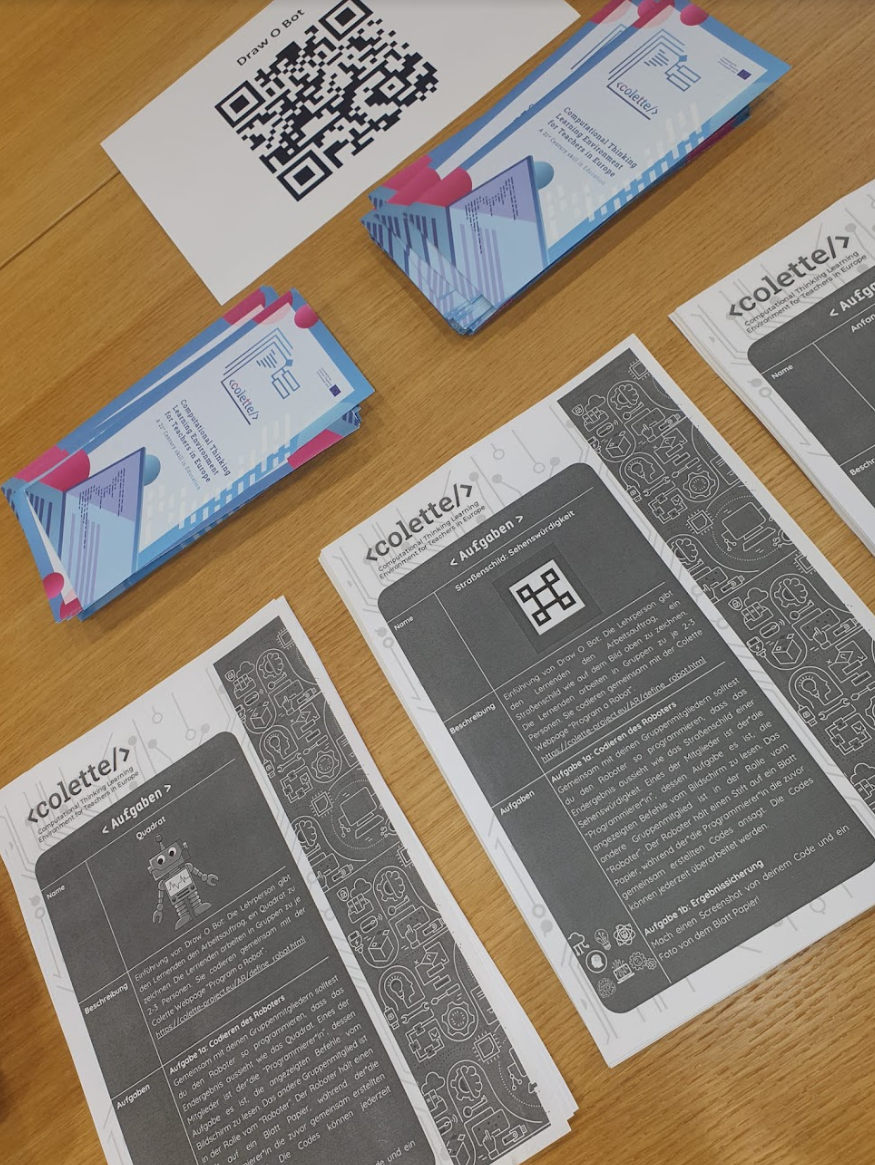 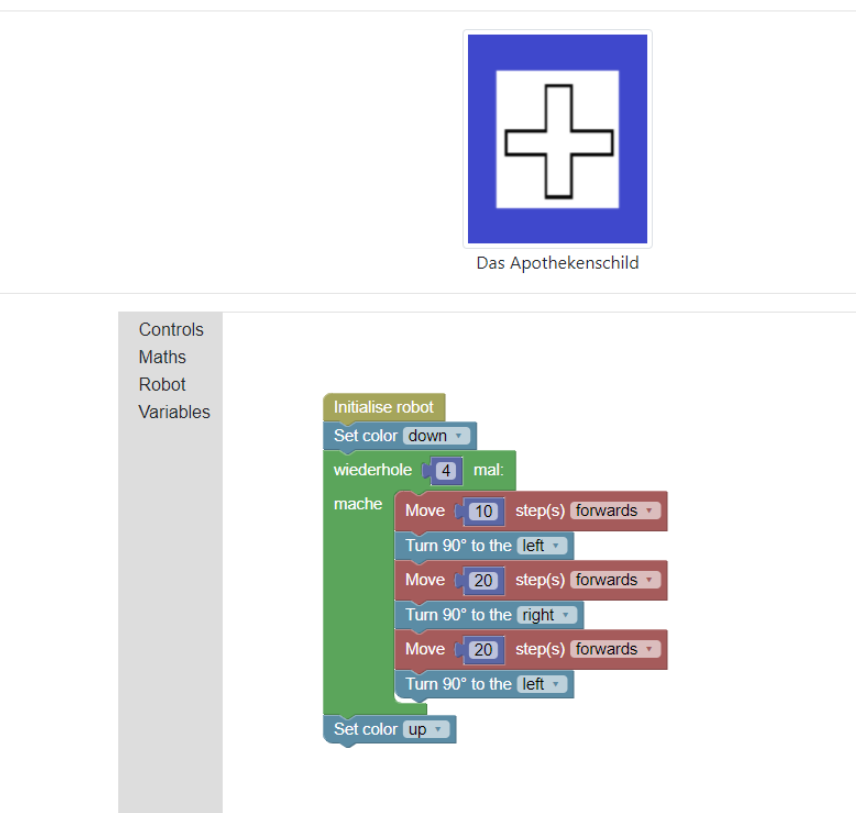 ‹#›
CT Grundlagen
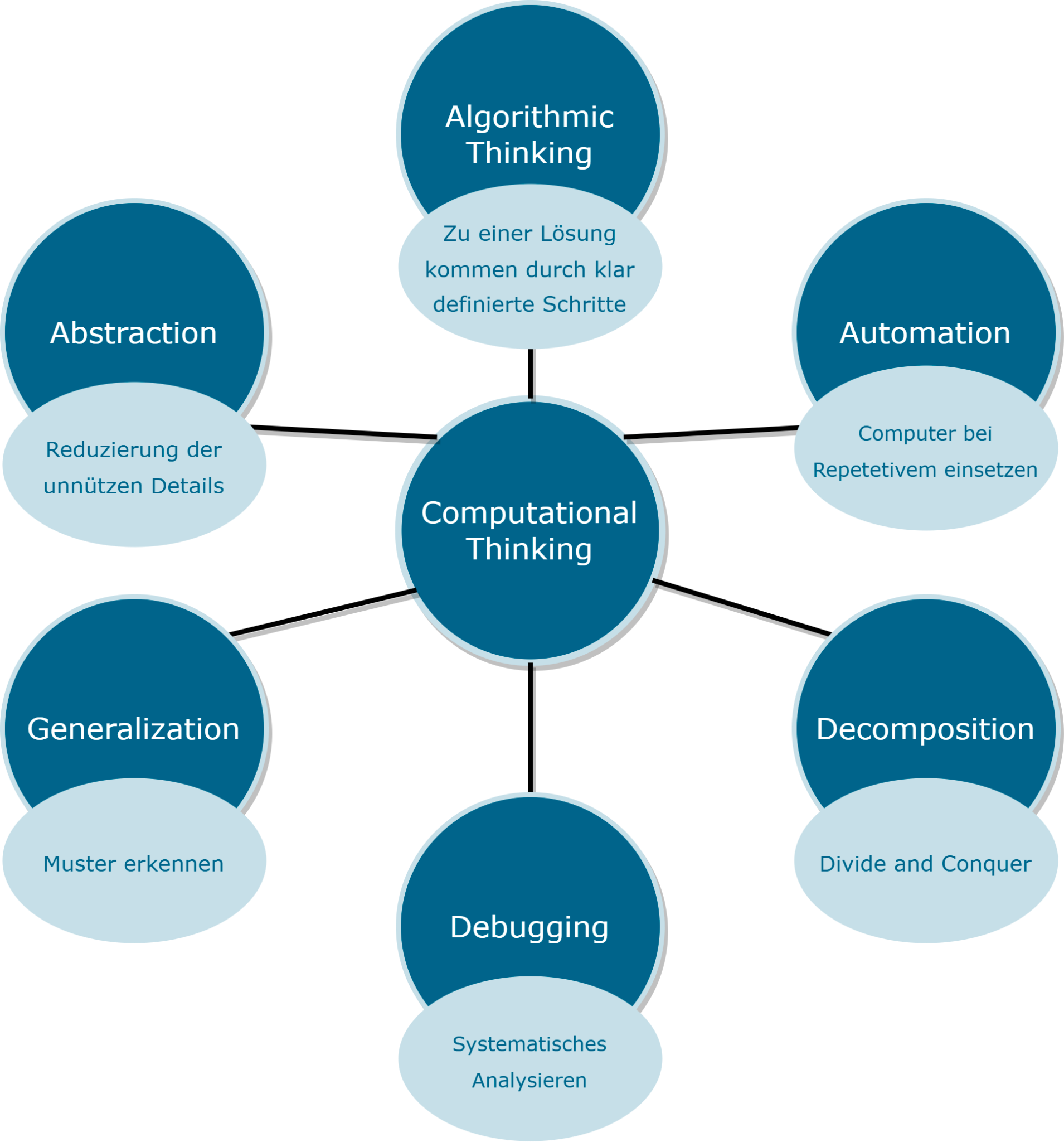 [Speaker Notes: Computational Thinking ist eine Reihe von Fähigkeiten, die nicht nur im Umgang mit Technologie benötigt werden. Alle diese Fähigkeiten können auch hilfreich sein, wenn es um nicht-technische Probleme geht.
Algorithmisches Denken ist die Fähigkeit, durch klar definierte Schritte zu einer Lösung zu kommen. Ein Rezept zum Beispiel kann als klar definierte Schritte interpretiert werden.
Bei der Automatisierung wird der Computer für sich wiederholende Aufgaben eingesetzt. Einige sich wiederholende Berechnungen lassen sich am besten mit Tabellen darstellen.
Decomposition oder Zerlegung teilt ein großes Problem in kleinere Probleme auf, um sie zu bewältigen. Ein Beispiel aus der Mathematik wäre die Faktorisierung eines Polynoms, wenn man Wurzeln berechnen will. Für jeden Faktor kann die Wurzel viel einfacher bestimmt werden als aus dem Ausgangspolynom. Also zerlegen wir das Polynom in kleinere Faktoren, berechnen deren Wurzeln und haben so die Wurzeln des Ausgangspolynoms ermittelt.
Debugging ist nicht nur die Suche nach einem Fehler in einem bestimmten Programmcode oder Algorithmus, sondern auch die systematische Analyse, die einen Vorgang Schritt für Schritt analysiert, um Probleme darin zu erkennen.
Generalisierung oder Verallgemeinerung ist die Fähigkeit, Muster zu erkennen und zu verstehen, auf welche Weise eine Lösung auf andere Probleme angewandt werden kann. In der Mathematik gibt es viele Beispiele dafür. Dazu muss man sich nur alle Formeln ansehen. Eine quadratische Funktion, deren Wurzeln z.B. mit Hilfe der Vervollständigung des Quadrats berechnet werden. Wie funktioniert das dann mit allen anderen quadratischen Funktionen? Indem man den gleichen Prozess mit Parametern anstelle von Zahlen durchführt, findet man die quadratische Formel.
Die Abstraktion reduziert Details eines gegebenen Problems, die gerade nicht gebraucht werde. Bei Modellierungsaufgaben wird dies sehr deutlich: Wir betrachten ein reales Objekt und wollen eine Berechnung darüber anstellen. Wir müssen also aus diesem realen Objekt ein Modell machen und dabei entscheiden, welche Details wir weglassen.]
Reflexion und Feedback
Bitte teilen Sie Ihr Feedback in Padlet/Ekimo

Kommentare
Fragen
Stichworte
Erkenntnisse (Aha-Momente)
Was ist noch offen? (worüber würden Sie gerne mehr wissen)
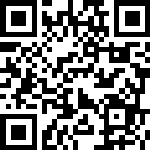 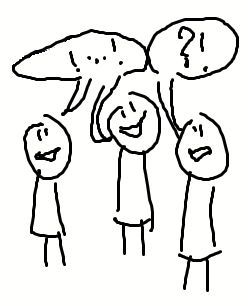 https://app.edkimo.com/feedback/boconob
[Speaker Notes: Als Abschluss dieses Moduls und zur Vorbereitung auf das nächste, teilen Sie bitte noch Ihr Feedback auf diesem Padlet/Ekimo]
Literatur
[1] Agentur für Bildung und Internationalisierung (OeAD). (2021). Zertifizierung Lern-Apps. https://lernapps.oead.at/de/zertifizierungsverfahren/

[2] Bundesministerium für Bildung (BMBWF). (2021). Digitale Schule. Gütesiegel für Lernapps. https://digitaleschule.gv.at/gutesiegel-lernapps/